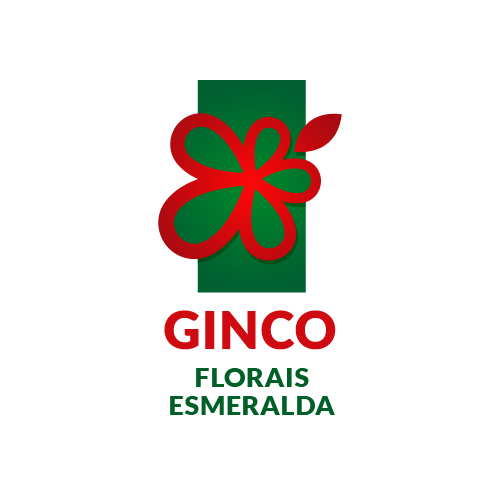 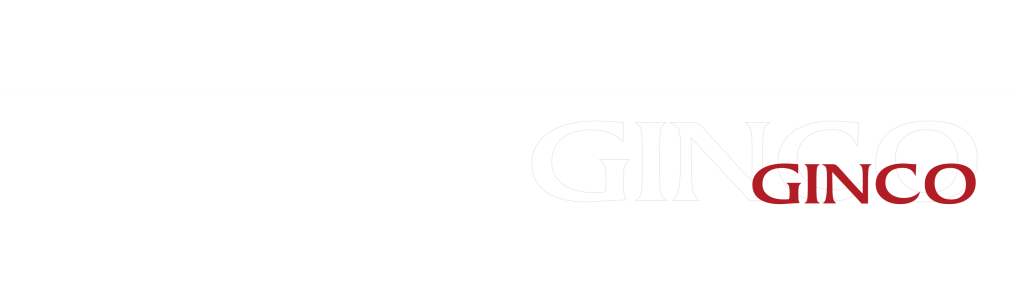 RELATÓRIO FOTOGRÁFICO
FEVEREIRO/2023
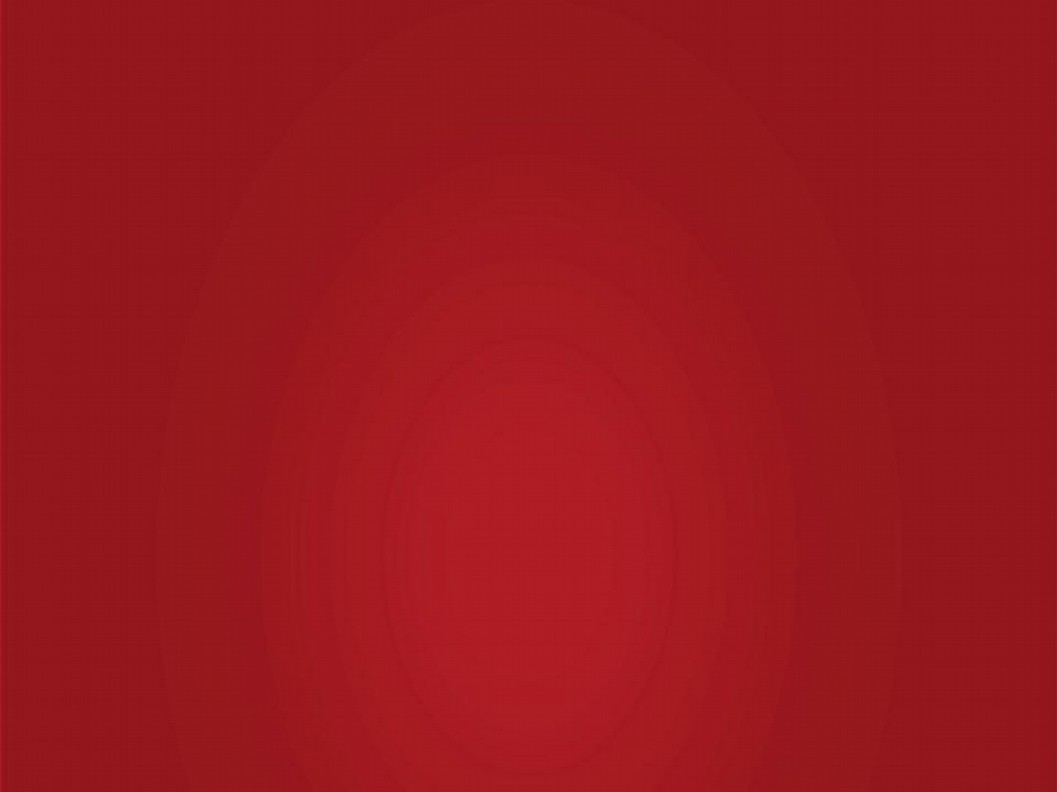 SERVIÇOS EM ANDAMENTO
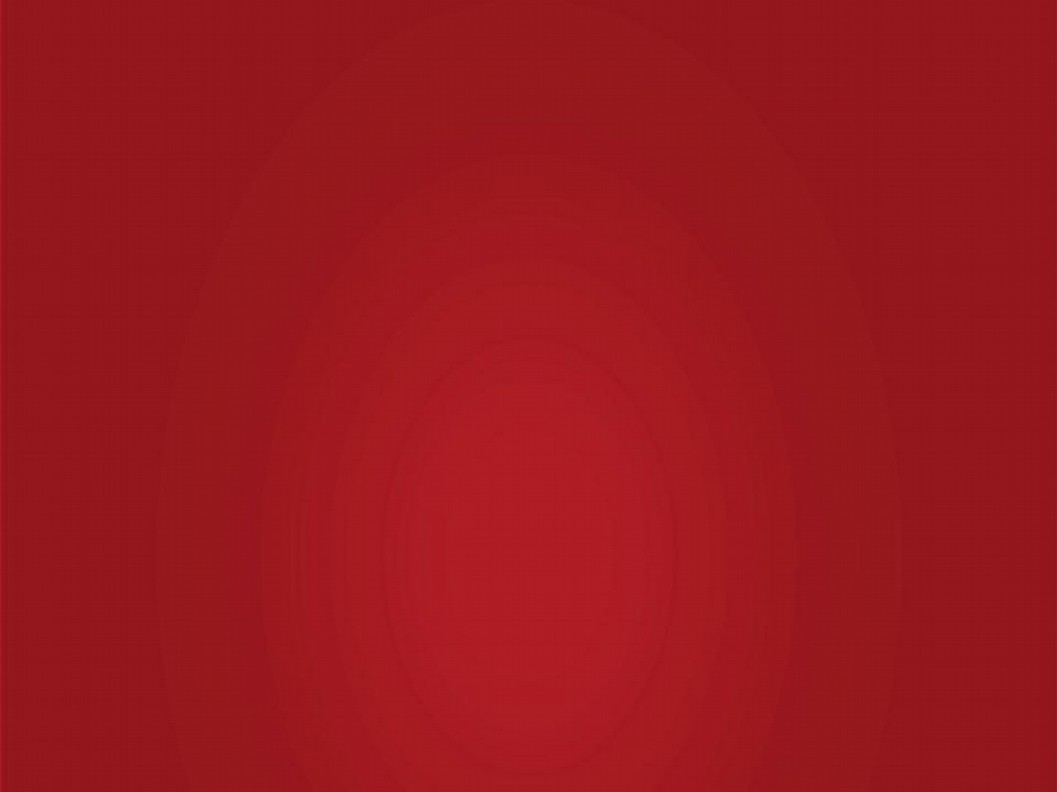 Período 01/02 - 04/02
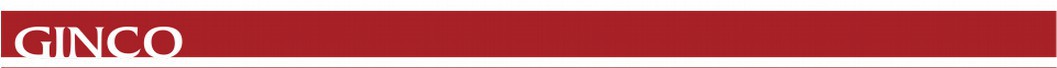 Relatório Fotográfico
Fevereiro de 2023
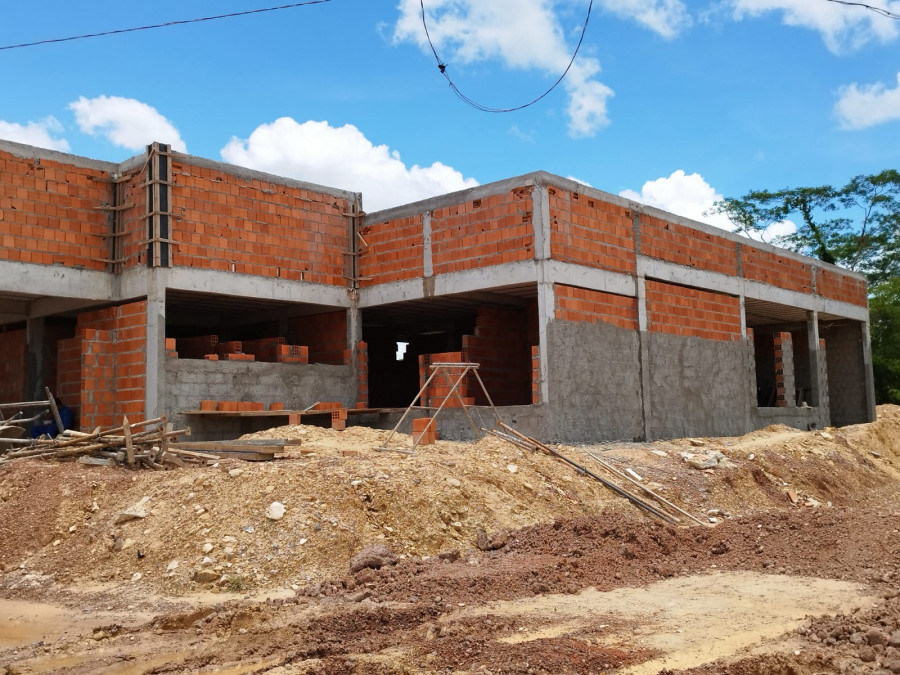 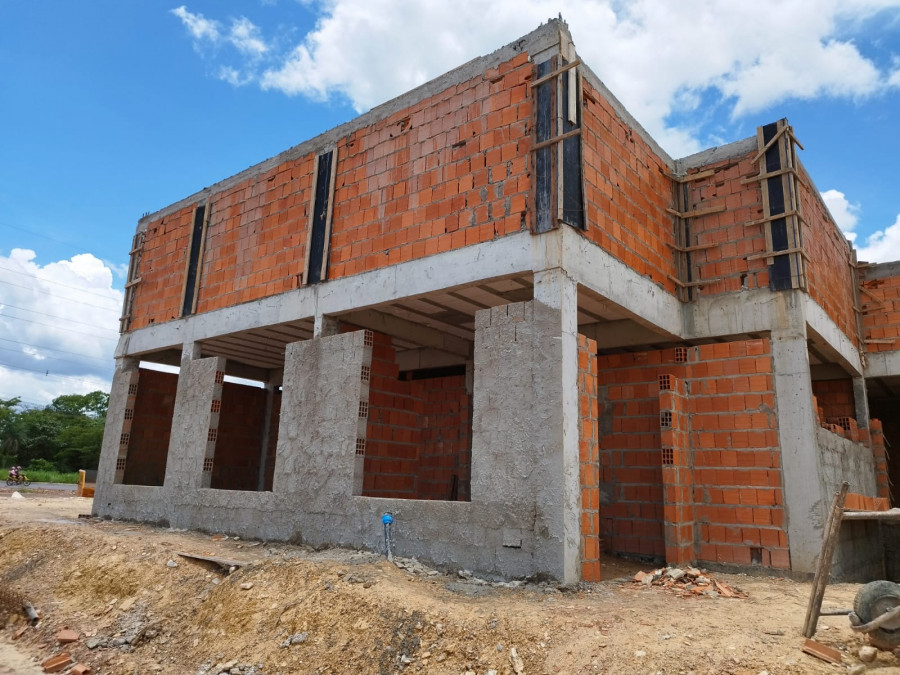 Foto 1
Foto 2
Fotos 1 e 2 – Complexo Administrativo

Serviço: Execução de alvenaria e chapisco.

Local: Florais Esmeralda.


Empreiteiro: Cleo.
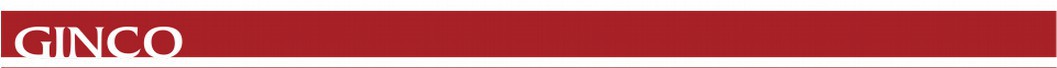 Relatório Fotográfico
Fevereiro de 2023
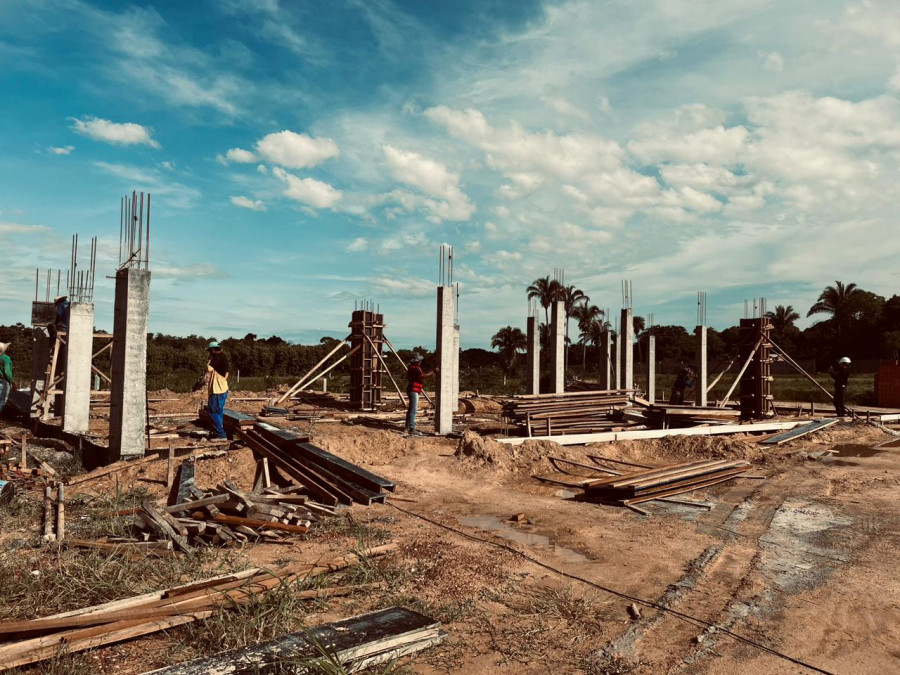 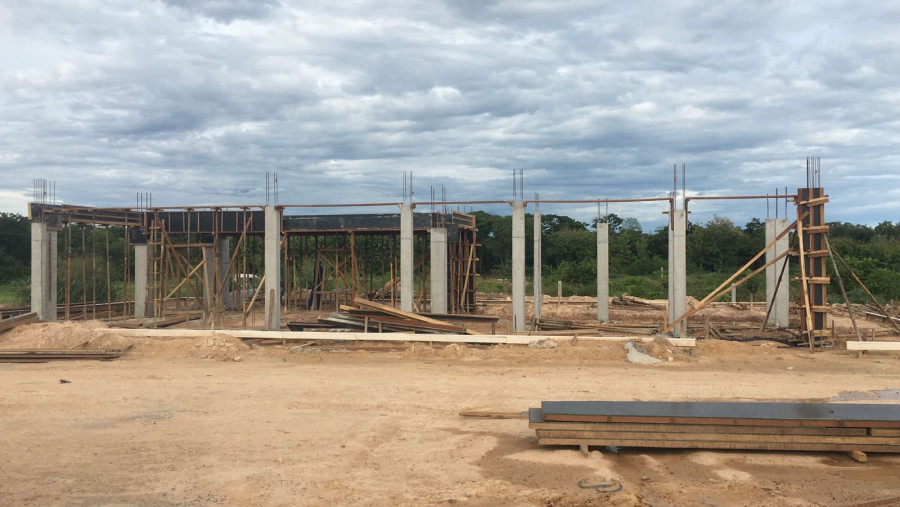 Foto 3
Foto 4
Fotos 3 e 4 – Fitness

Serviço: Execução de concretagem de pilares e  fôrmas de vigas.

Local: Área Comum 03.

Empreiteiro: Scoti.
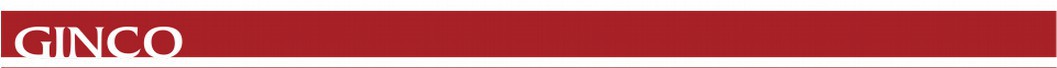 Relatório Fotográfico
Fevereiro de 2023
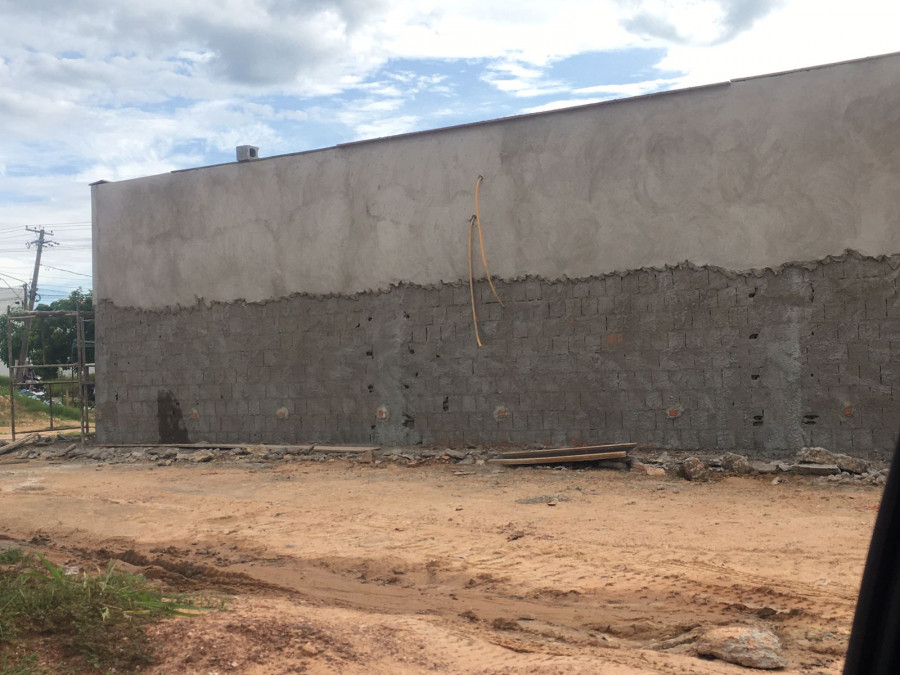 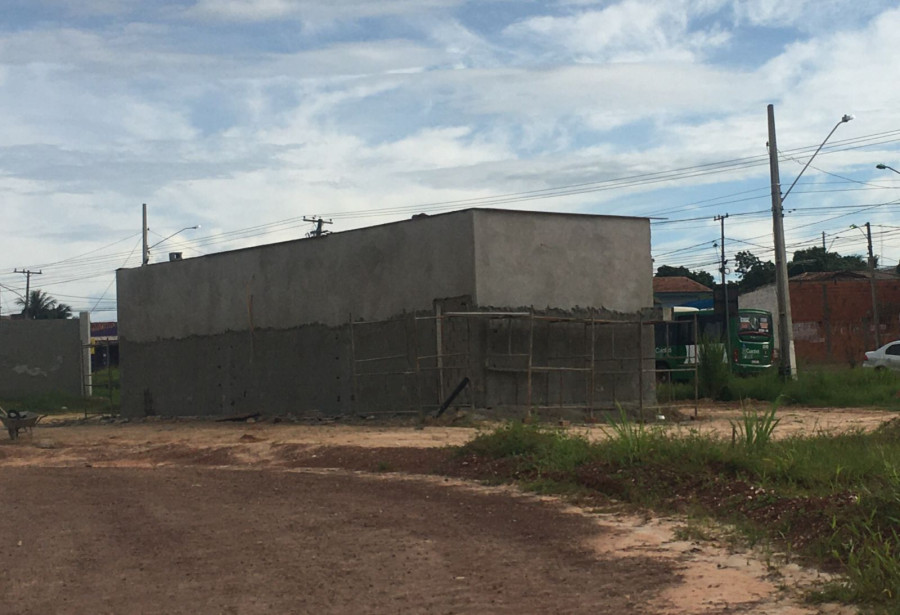 Foto 5
Foto 6
Fotos 5 e 6 – Depósito de Lixo

Serviço: Execução de reboco.

Local: Florais Esmeralda.


Empreiteiro: Jairo.
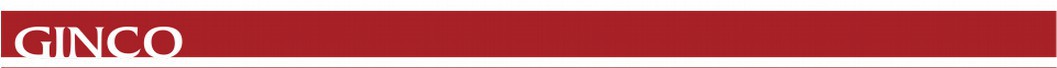 Relatório Fotográfico
Fevereiro de 2023
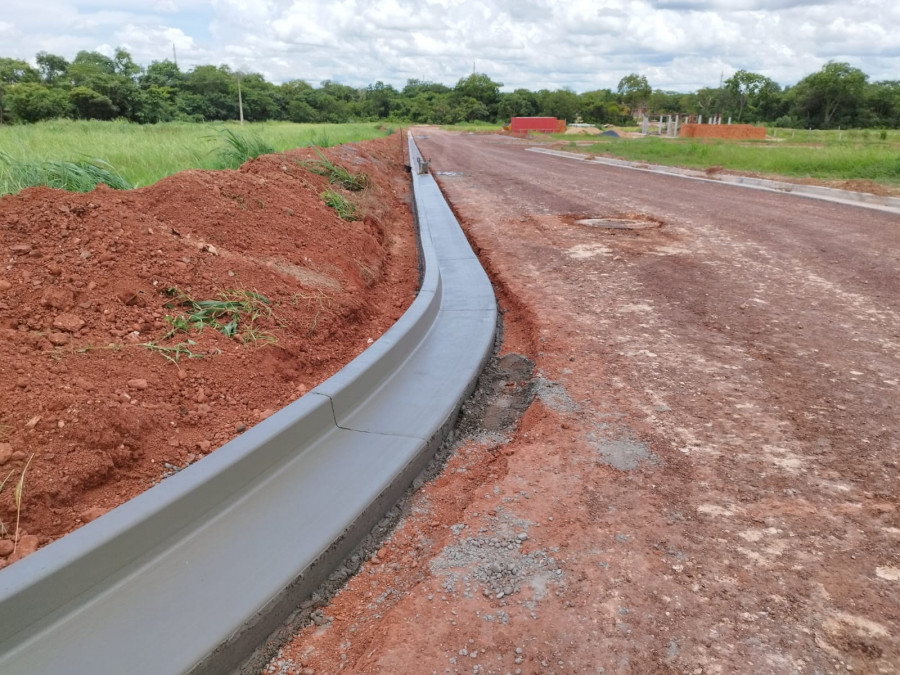 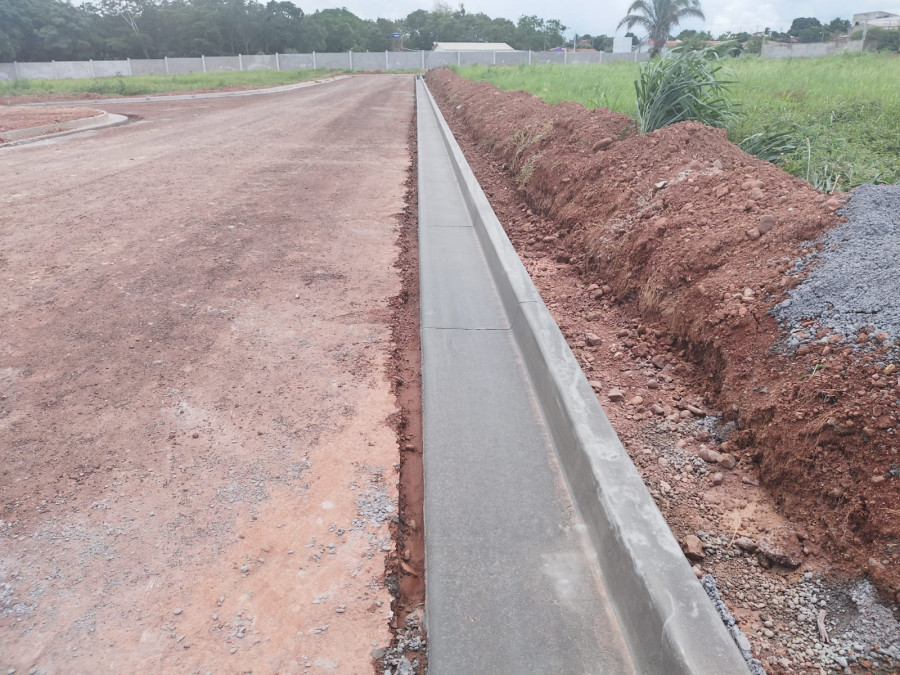 Foto 7
Foto 8
Fotos 7 e 8 – Meio-fio e Sarjeta

Serviço: Execução de meio-fio e sarjeta.

Local: Alamedas Turmalina e Âmbar.


Empreiteiro: P S Construtora.
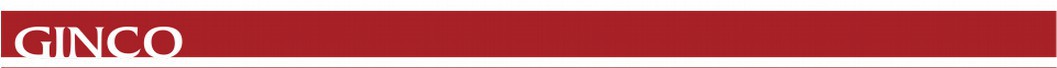 Relatório Fotográfico
Fevereiro de 2023
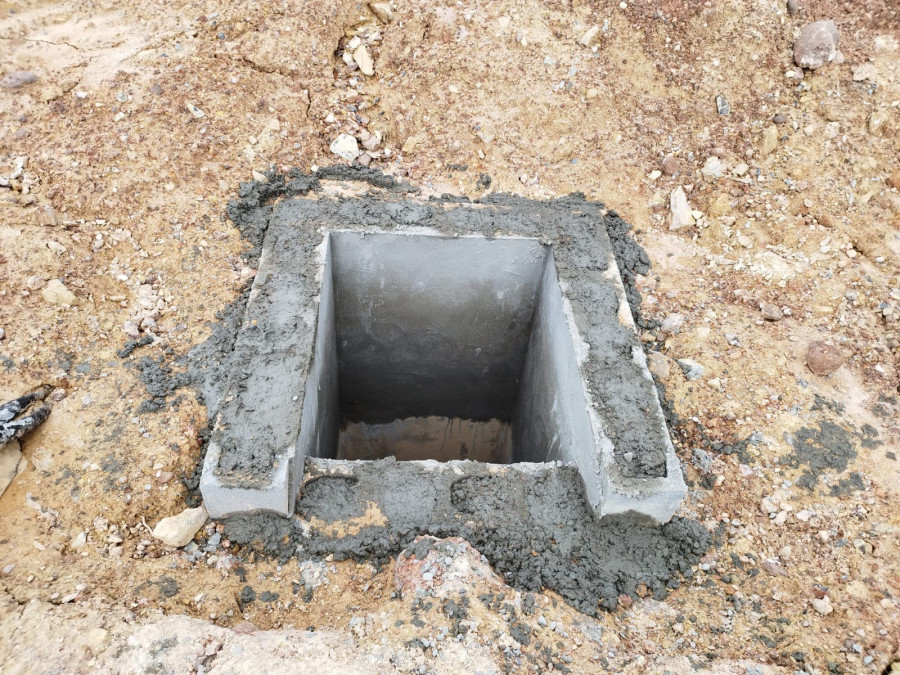 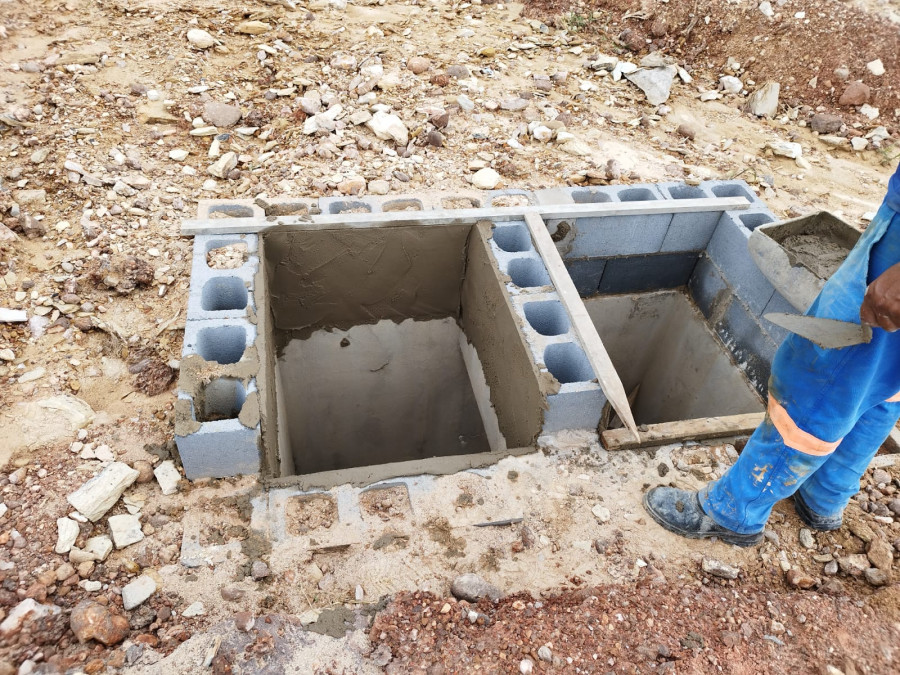 Foto 9
Foto 10
Fotos 9 e 10 – Galeria de Águas Pluviais

Serviço: Execução de alvenaria de BL’s.

Local: Avenida Diamante e Alameda Madrepérola.

Empreiteiro: Enko.
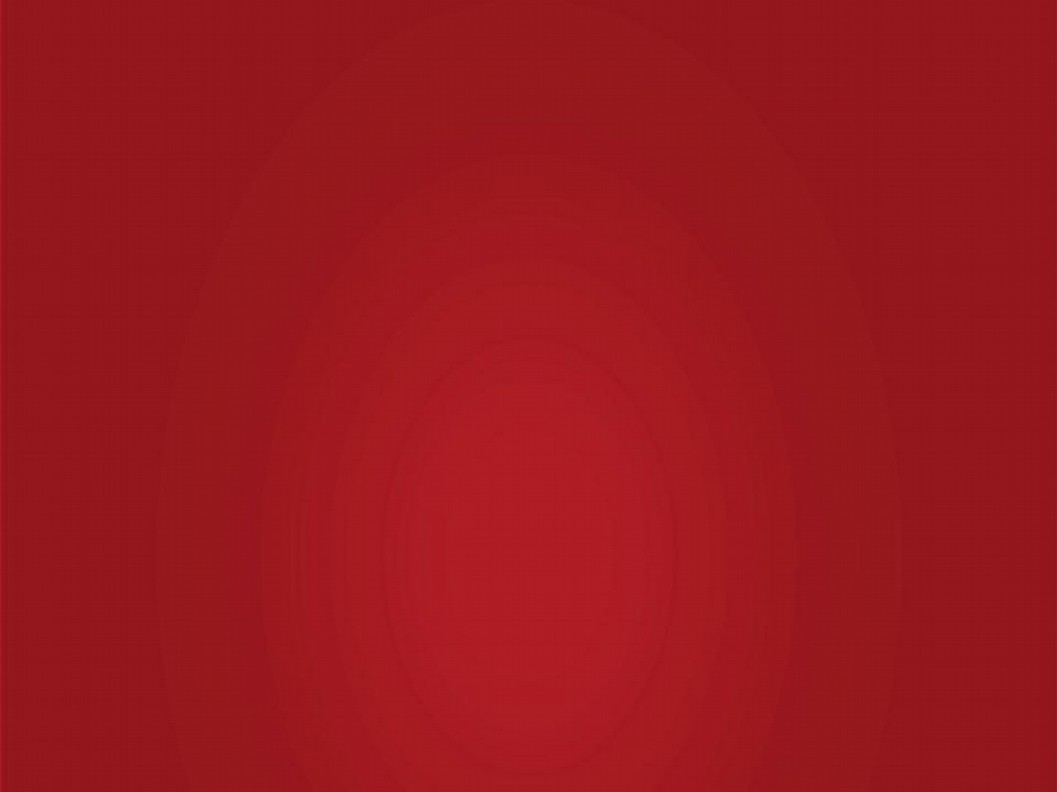 Período 06/02 - 11/02
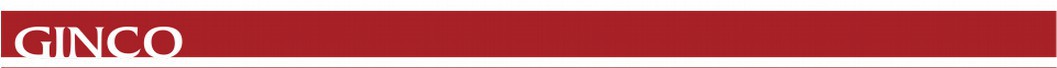 Relatório Fotográfico
Fevereiro de 2023
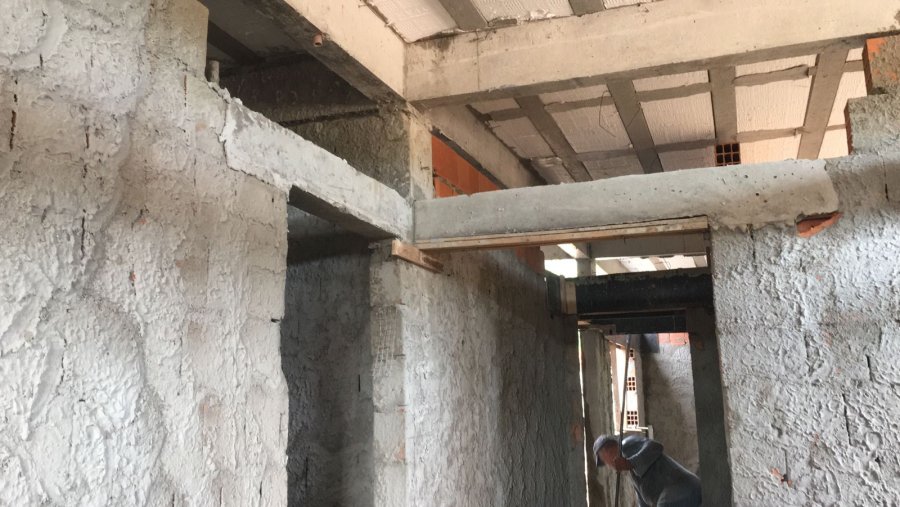 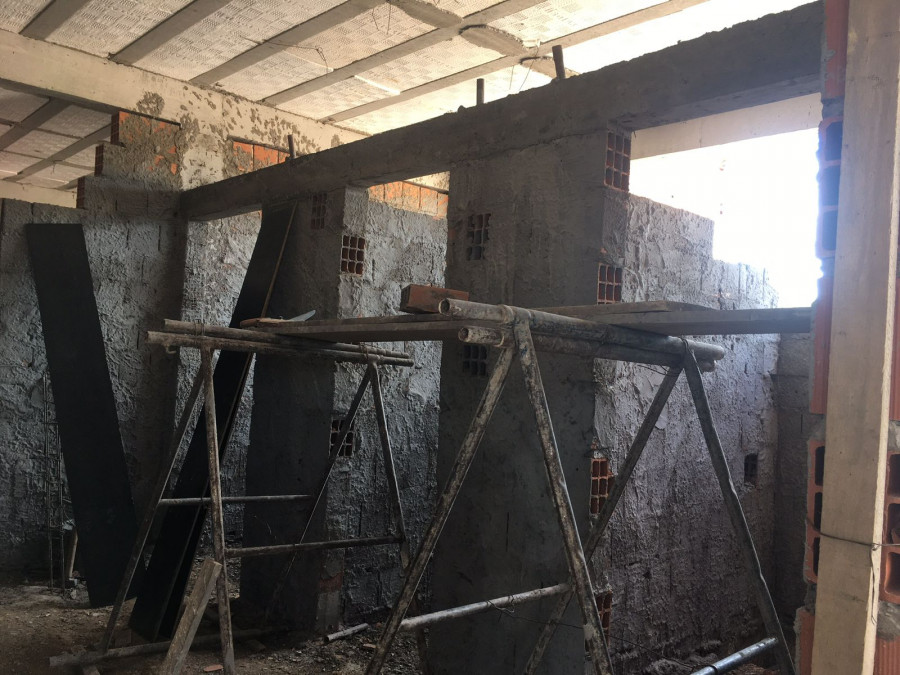 Foto 1
Foto 2
Fotos 1 e 2 - Complexo Administrativo

Serviço: Execução de alvenaria, chapisco e vergas.

Local: Florais Esmeralda.

Empreiteiro: Cleo.
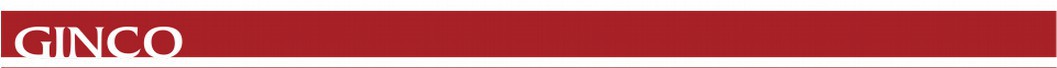 Relatório Fotográfico
Fevereiro de 2023
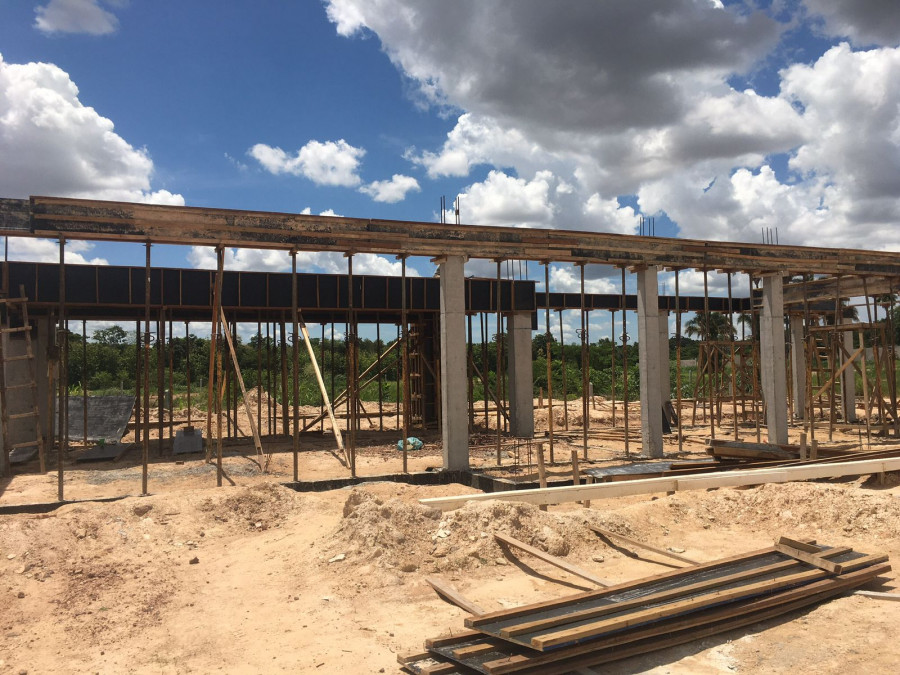 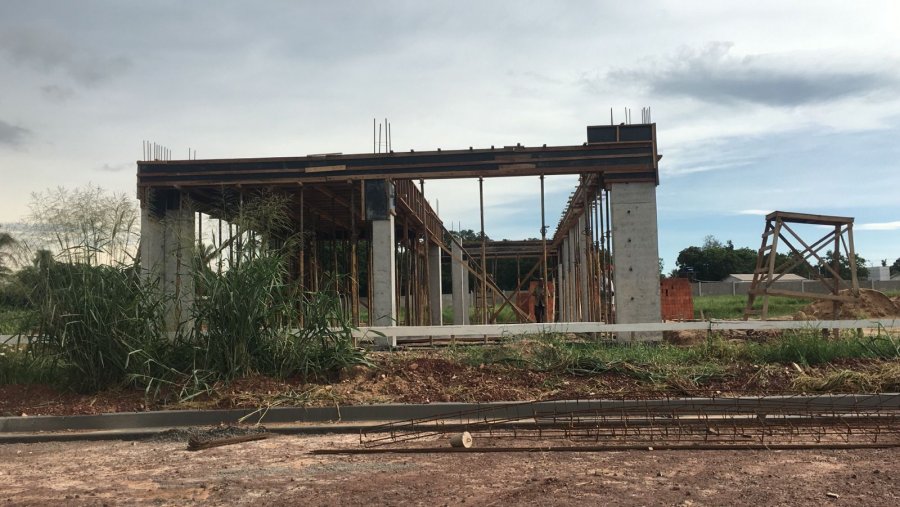 Foto 3
Foto 4
Fotos 3 e 4 – Fitness

Serviço: Execução de fôrmas de vigas e lajes.

Local: Área Comum 03.

Empreiteiro: Scoti.
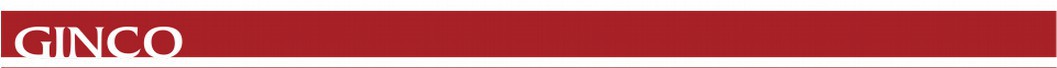 Relatório Fotográfico
Fevereiro de 2023
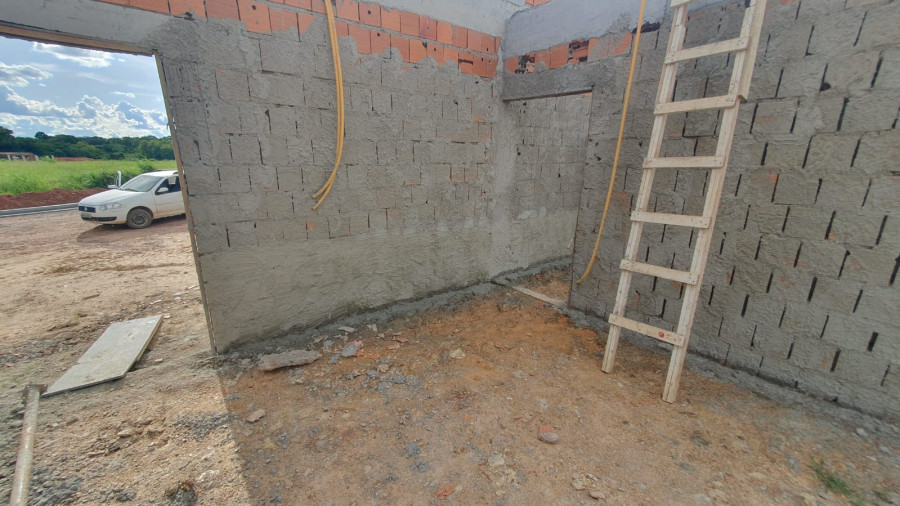 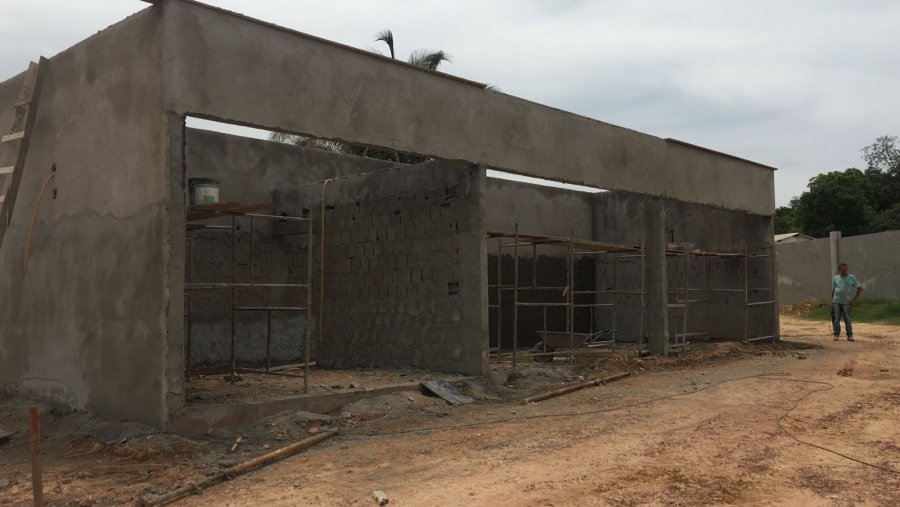 Foto 5
Foto 6
Fotos 5 e 6 – Depósito de Lixo

Serviço: Execução de impermeabilização e reboco.

Local: Florais Esmeralda.

Empreiteiro: Jairo.
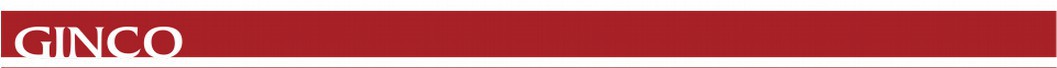 Relatório Fotográfico
Fevereiro de 2023
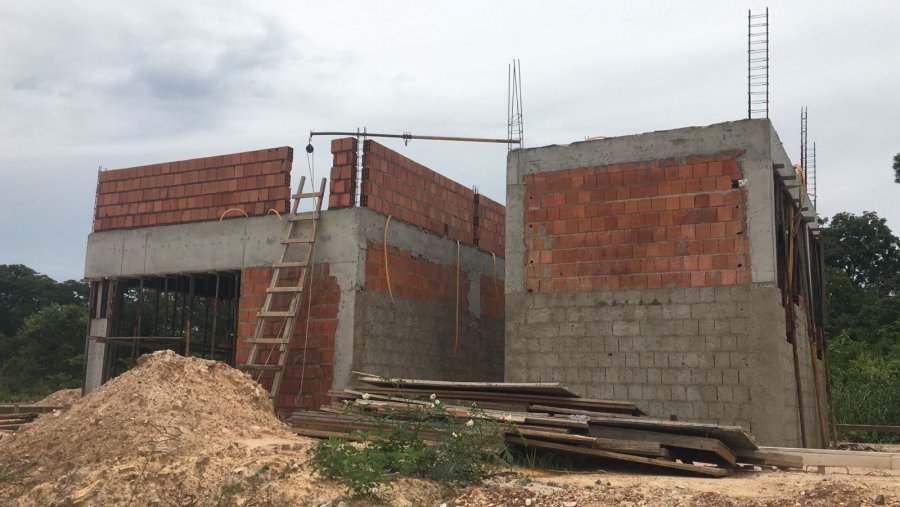 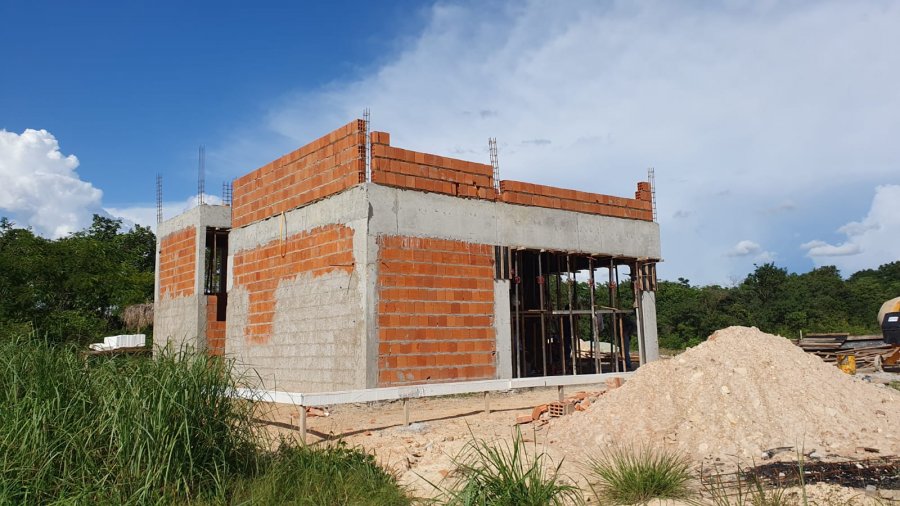 Foto 7
Foto 8
Fotos 7 e 8 – Lounge Gourmet 02 

Serviço: Execução de alvenaria da platibanda.

Local: Florais Esmeralda.


Empreiteiro: Scoti.
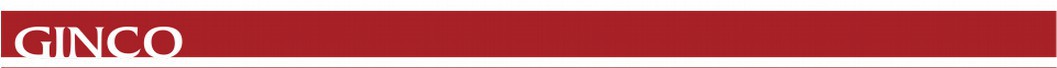 Relatório Fotográfico
Fevereiro de 2023
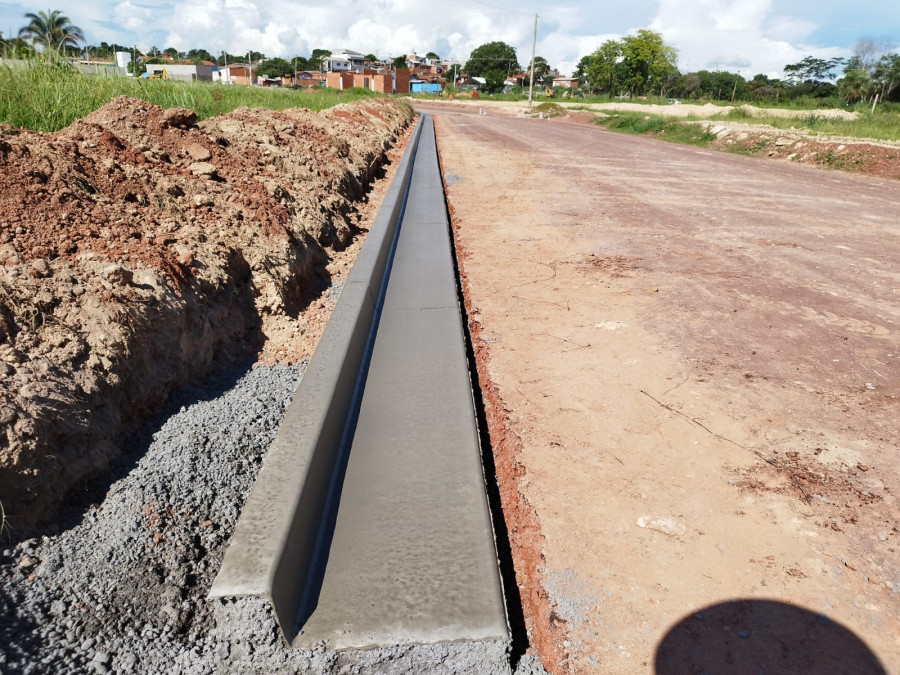 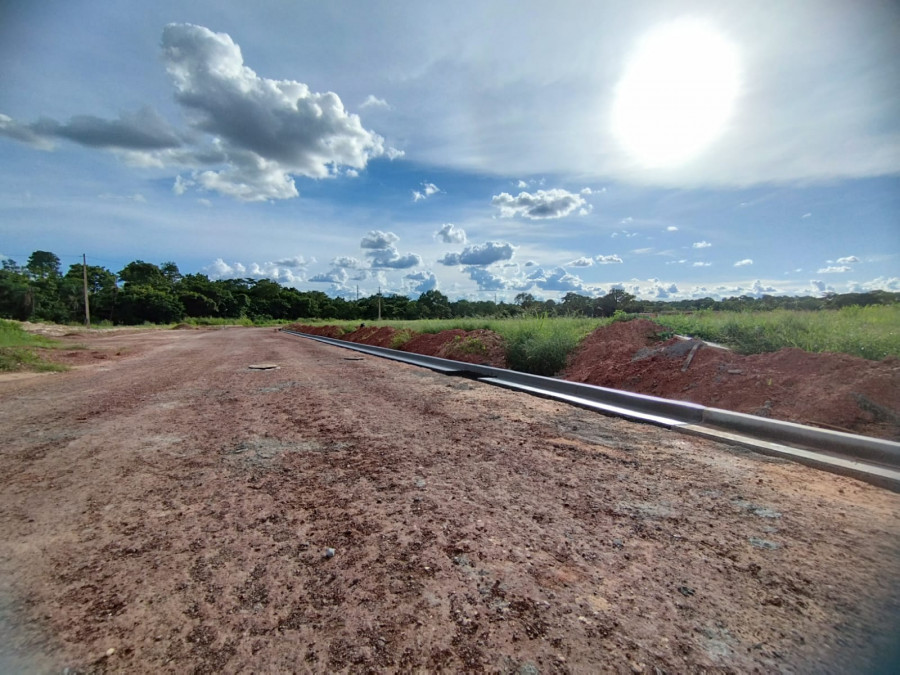 Foto 10
Foto 9
Fotos 9 e 10 – Meio-Fio e Sarjeta 

Serviço: Execução de meio-fio e sarjeta.

Local: Alameda Rubi e Alameda das Pérolas.


Empreiteiro: P S Construtora.
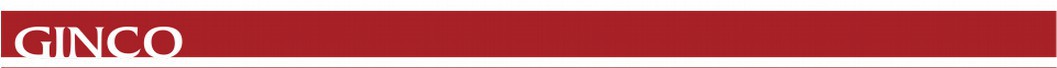 Relatório Fotográfico
Fevereiro de 2023
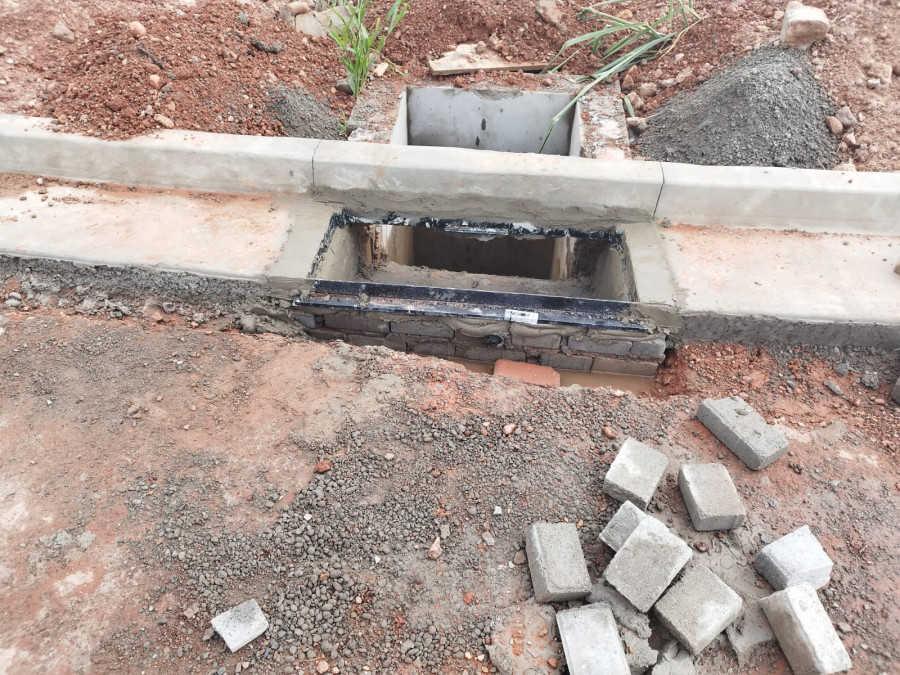 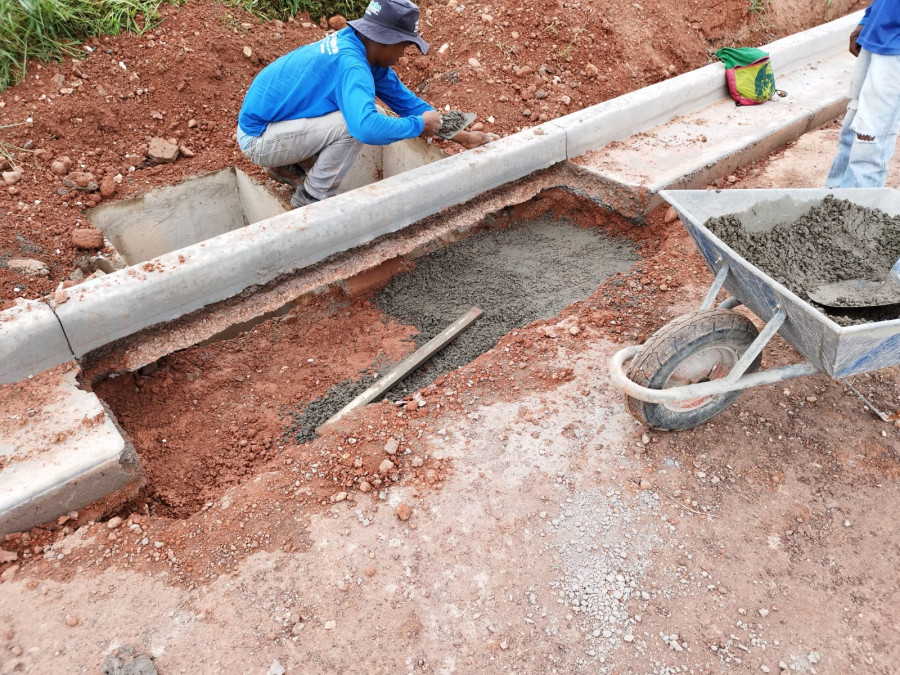 Foto 11
Foto 12
Fotos 11 e 12 –  Meio-Fio e Sarjeta

Serviço: Assentamento de grelhas de BL’s.

Local: Alamedas Rubi e Âmbar.


Empreiteiro: P S Construtora.
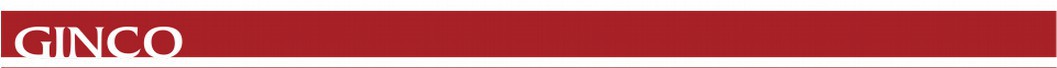 Relatório Fotográfico
Fevereiro de 2023
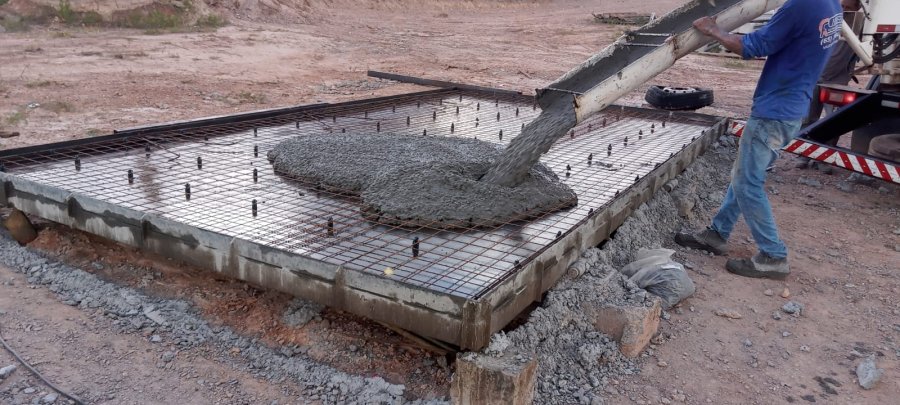 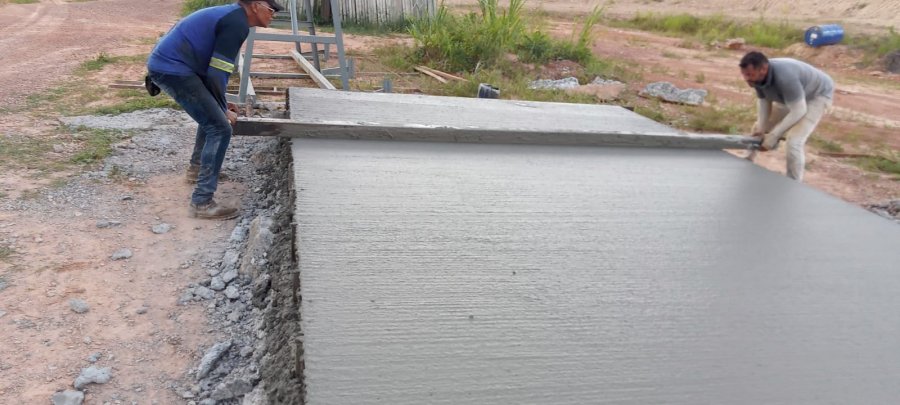 Foto 13
Foto 14
Fotos 13 e 14 – Muro de Fechamento

Serviço: Concretagem de placas.

Local: Florais Esmeralda.


Empreiteiro: Granfina.
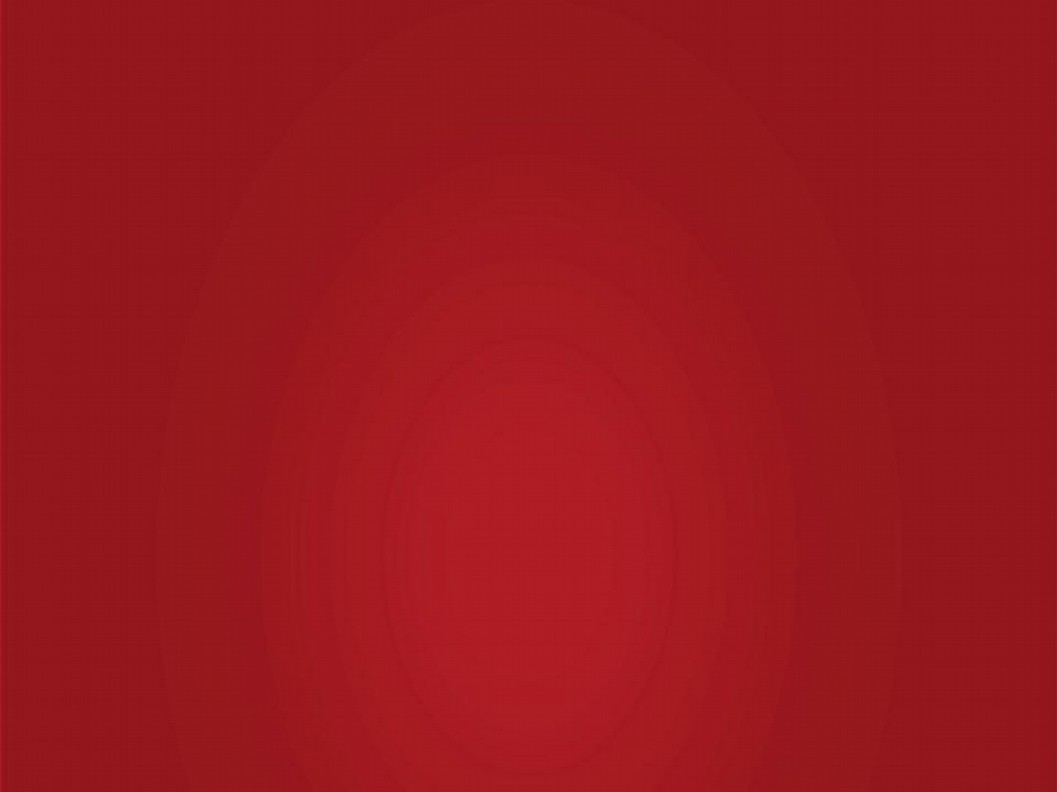 Período 13/02 - 18/02
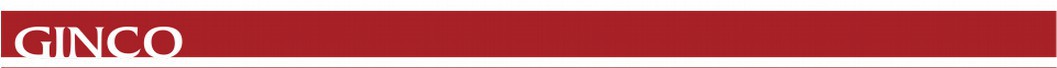 Relatório Fotográfico
Fevereiro de 2023
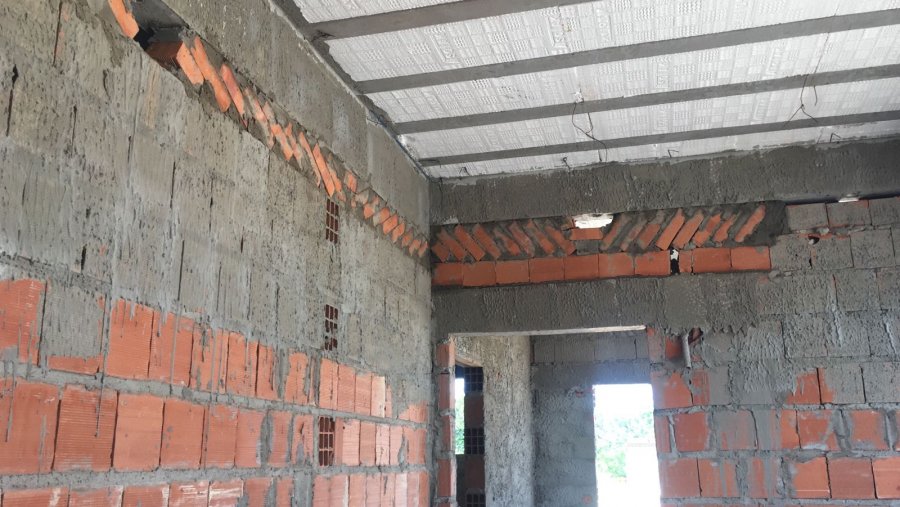 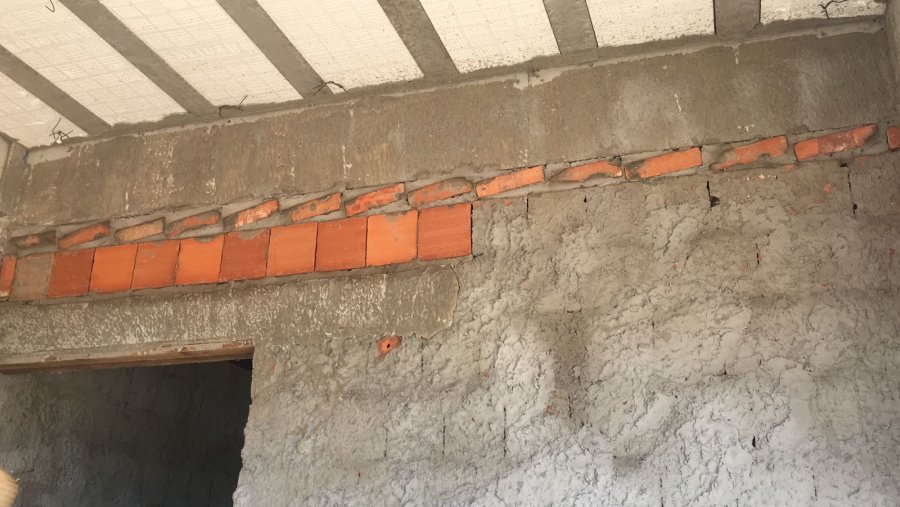 Foto 1
Foto 2
Fotos 1 e 2 - Complexo Administrativo

Serviço: Execução de encunhamento.

Local: Florais Esmeralda.


Empreiteiro: Cleo.
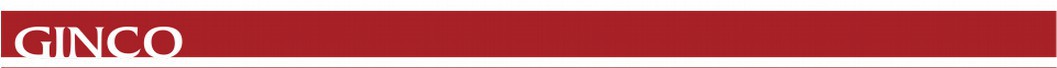 Relatório Fotográfico
Fevereiro de 2023
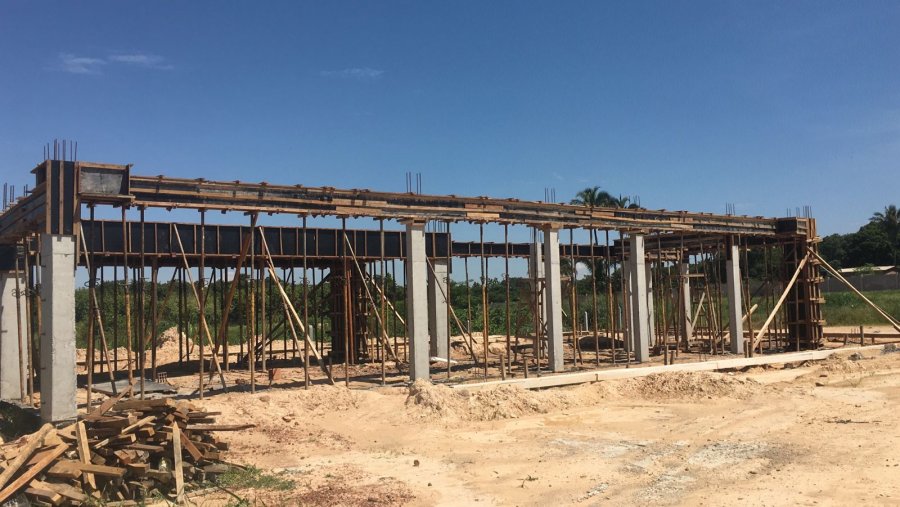 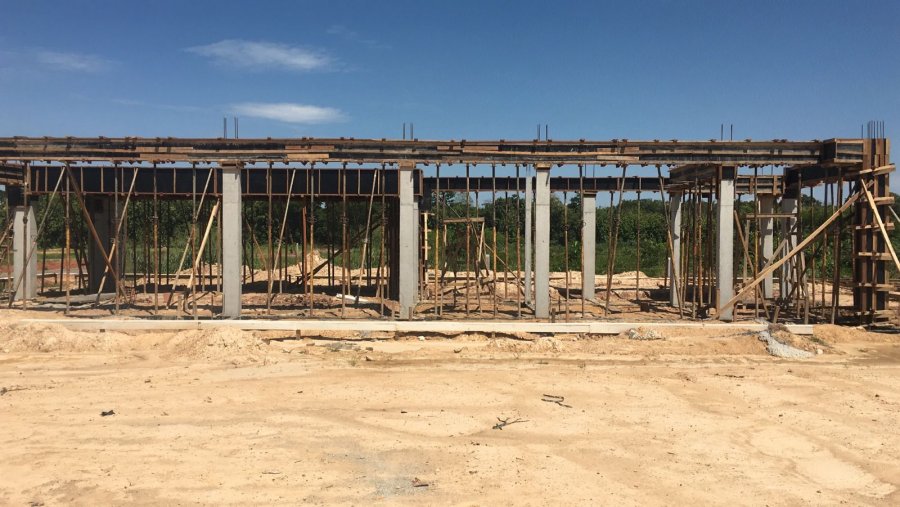 Foto 3
Foto 4
Fotos 3 e 4 – Fitness

Serviço: Execução de fôrmas de vigas.

Local: Área Comum 03.


Empreiteiro: Scoti.
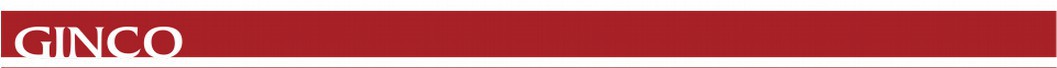 Relatório Fotográfico
Fevereiro de 2023
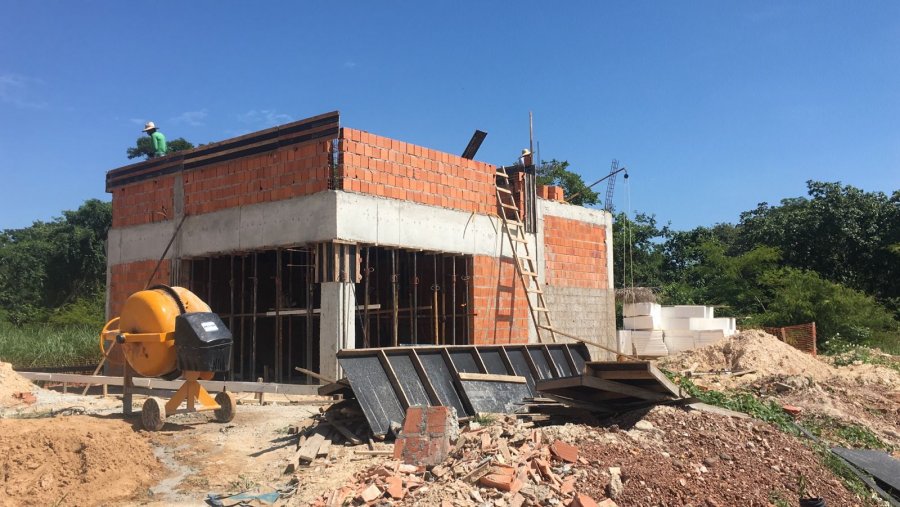 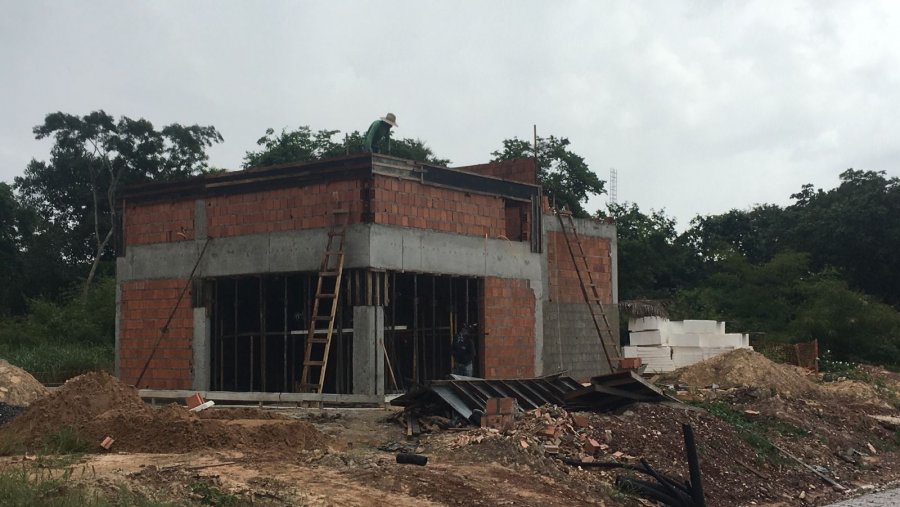 Foto 5
Foto 6
Fotos 5 e 6 – Lounge Gourmet 02

Serviço: Execução de alvenaria da platibanda e fôrmas de vigas de respaldo.

Local: Florais Esmeralda.

Empreiteiro: Scoti.
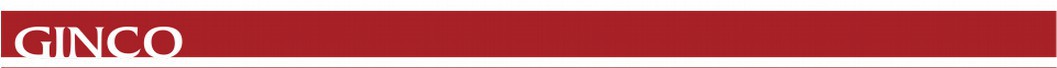 Relatório Fotográfico
Fevereiro de 2023
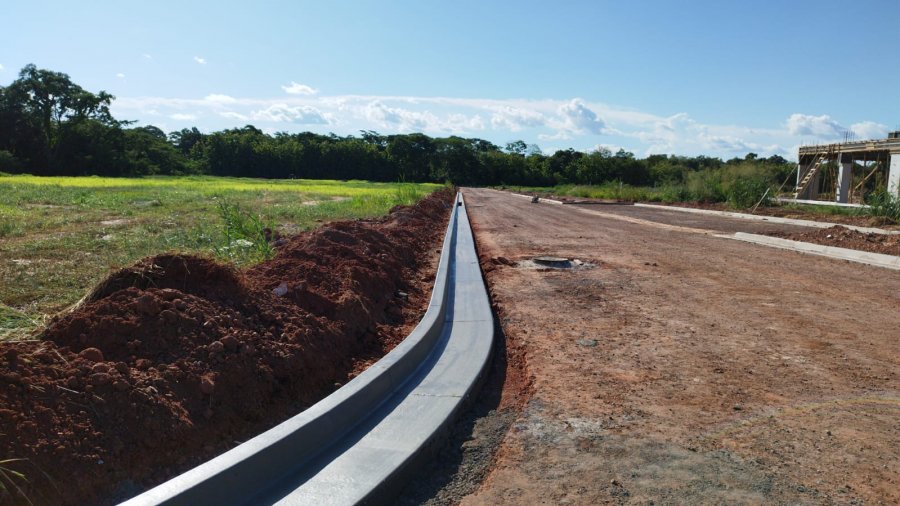 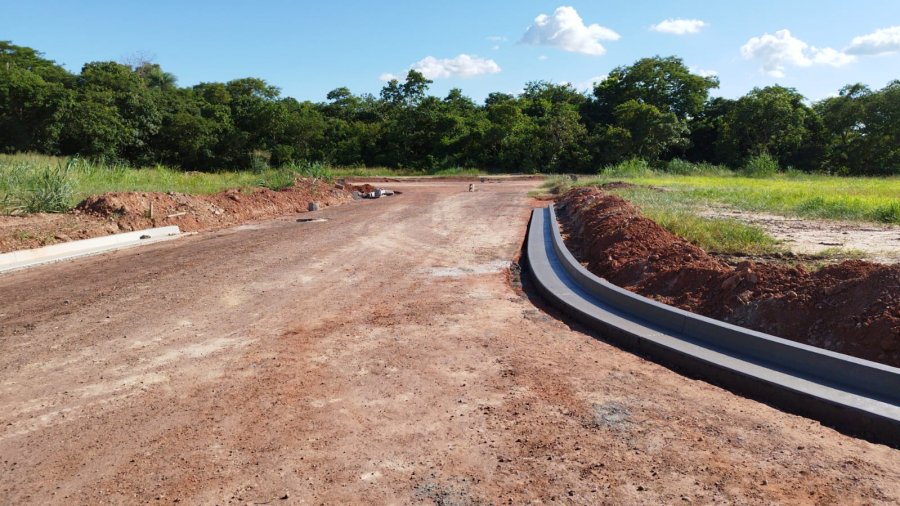 Foto 7
Foto 8
Fotos 7 e 8 – Meio-Fio e Sarjeta

Serviço: Execução do meio-fio e sarjeta.

Local: Alameda das Pérolas.


Empreiteiro: P S Construtora.
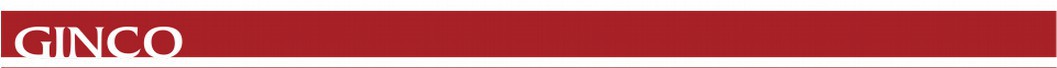 Relatório Fotográfico
Fevereiro de 2023
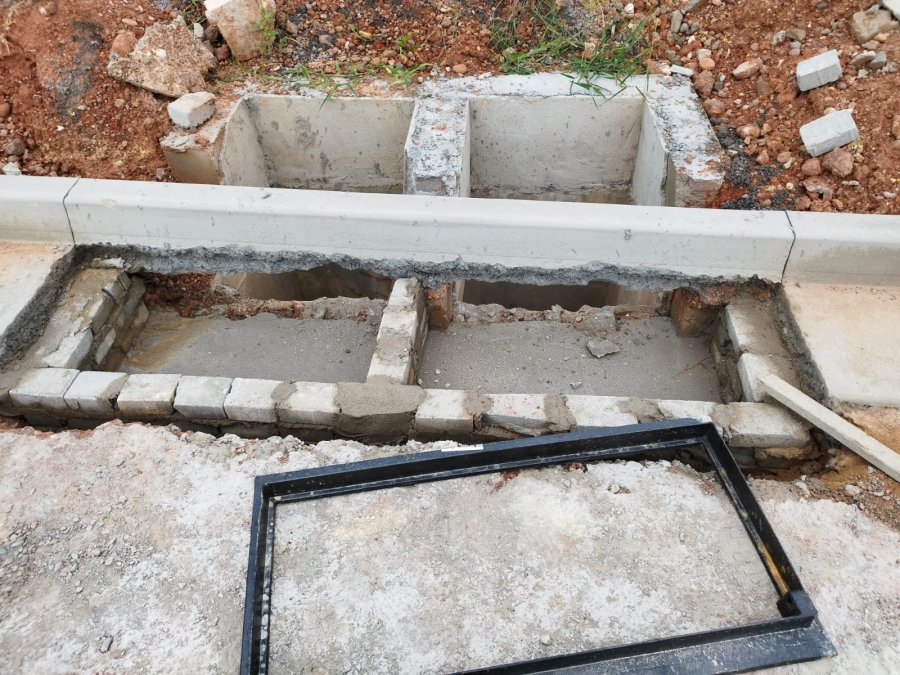 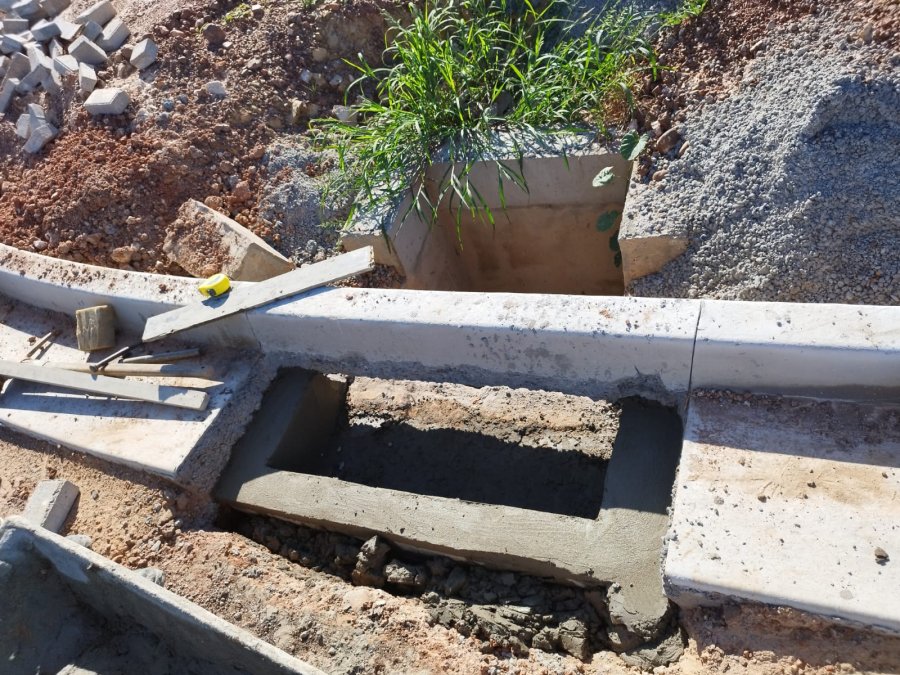 Foto 9
Foto 10
Fotos 9 e 10 – Galeria de Águas Pluviais

Serviço: Instalações de grelhas de BL’s.

Local: Alameda das Pérolas.


Empreiteiro: Enko.
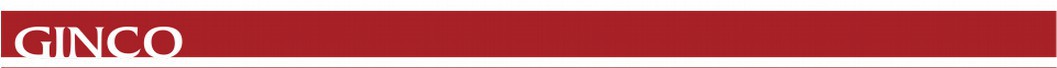 Relatório Fotográfico
Fevereiro de 2023
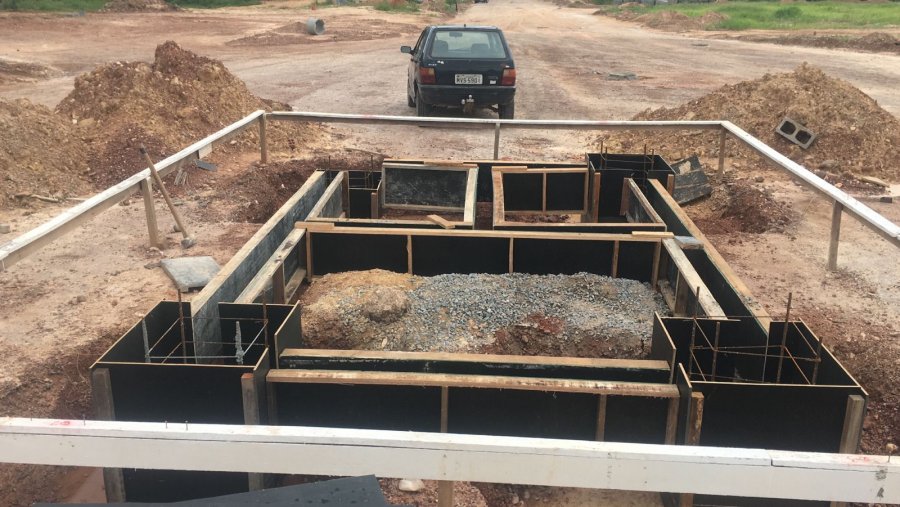 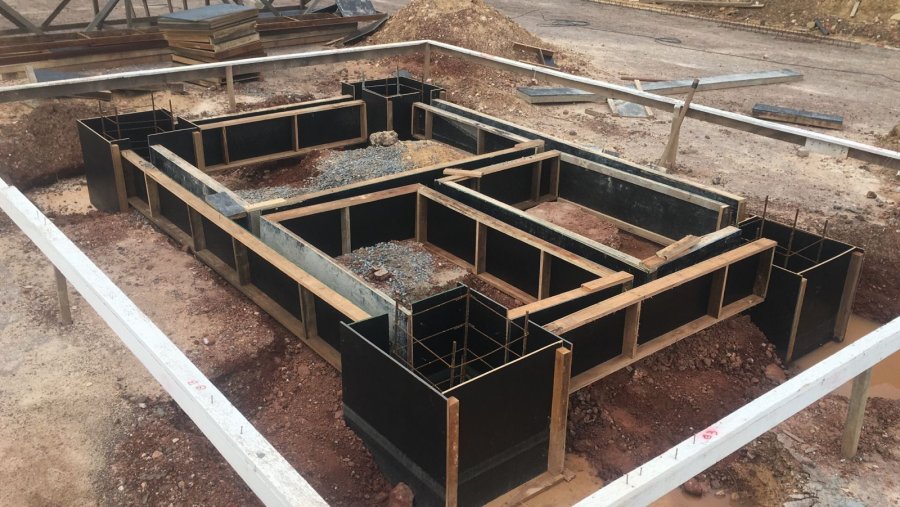 Foto 11
Foto 12
Fotos 11 e 12 – Guarita 

Serviço: Execução de fôrmas de vigas baldrames.

Local: Florais Esmeralda.


Empreiteiro: Cleo.
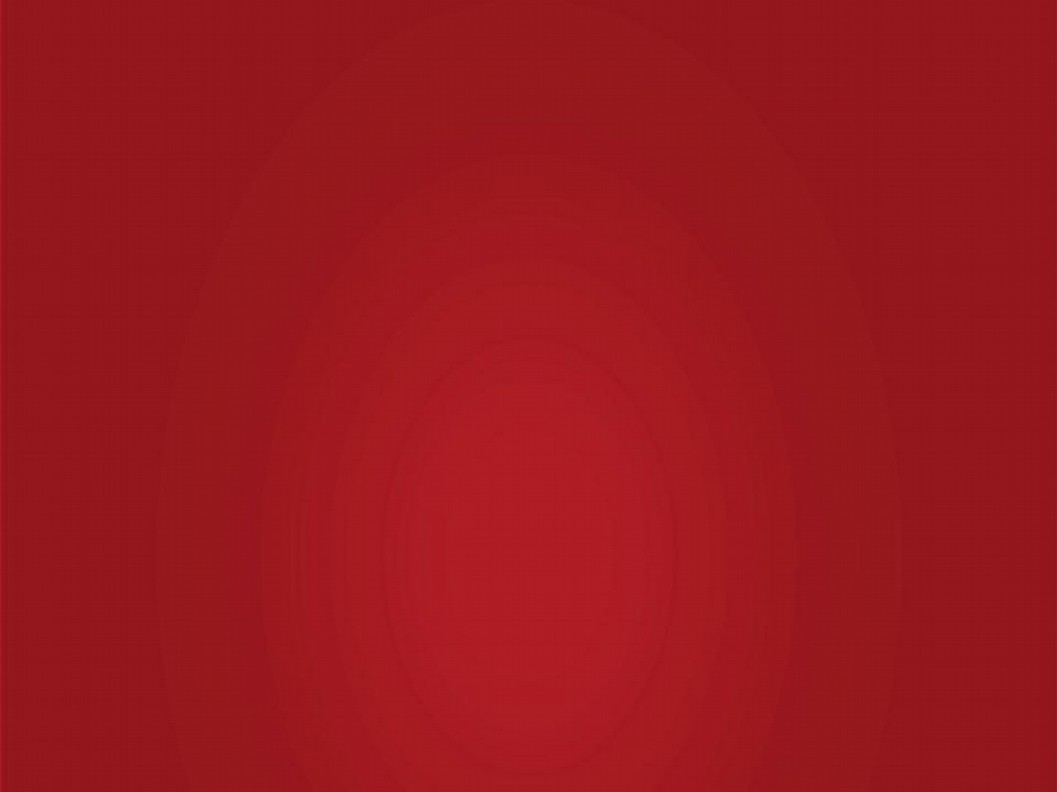 Período 20/02 - 25/02
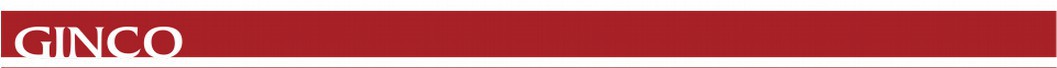 Relatório Fotográfico
Fevereiro de 2023
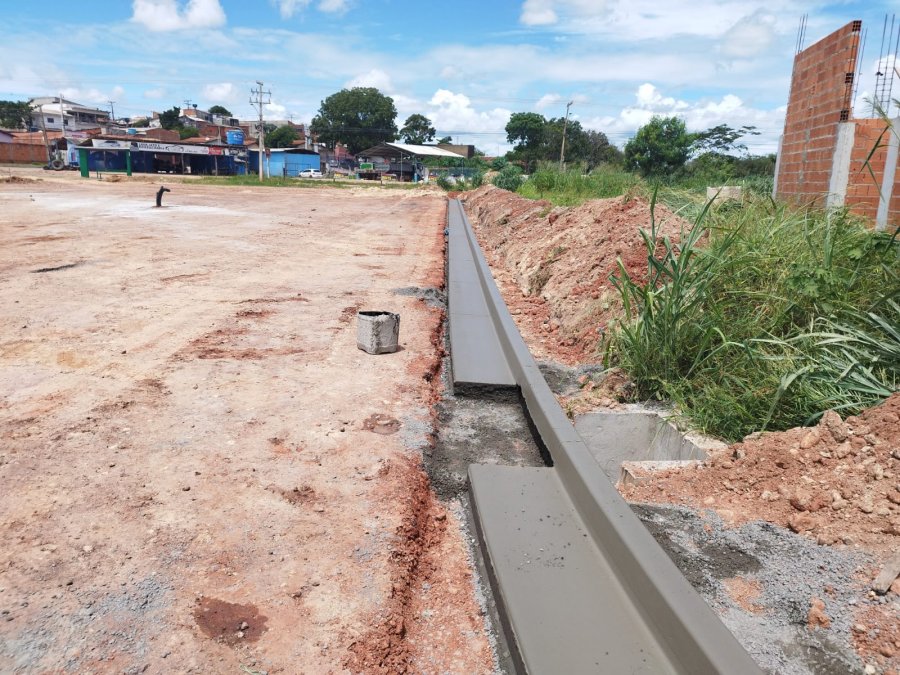 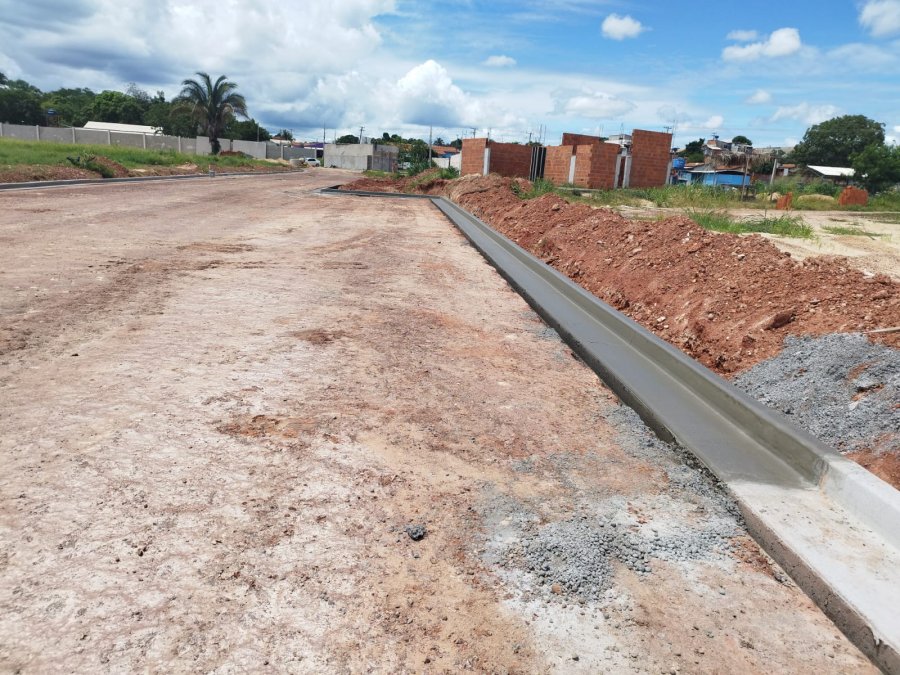 Foto 1
Foto 2
Fotos 1 e 2 – Meio-Fio e Sarjeta

Serviço: Concretagem de sapatas.

Local: Alameda Rubi e Estacionamento D.


Empreiteiro: P S Construtora.
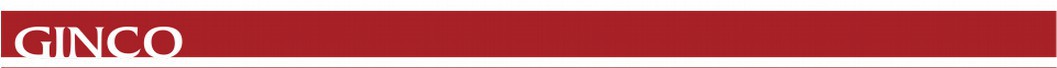 Relatório Fotográfico
Fevereiro de 2023
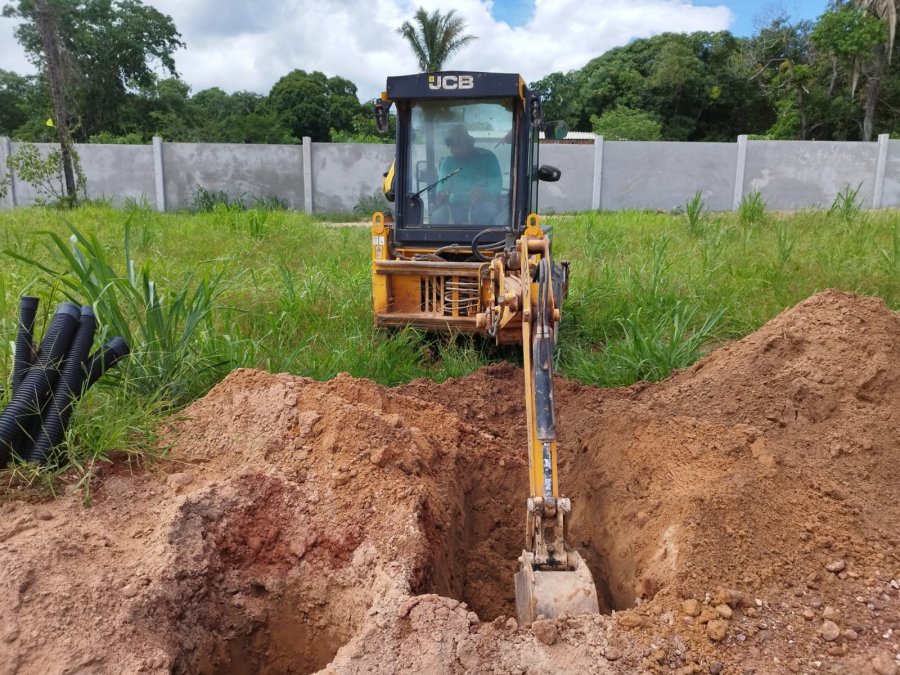 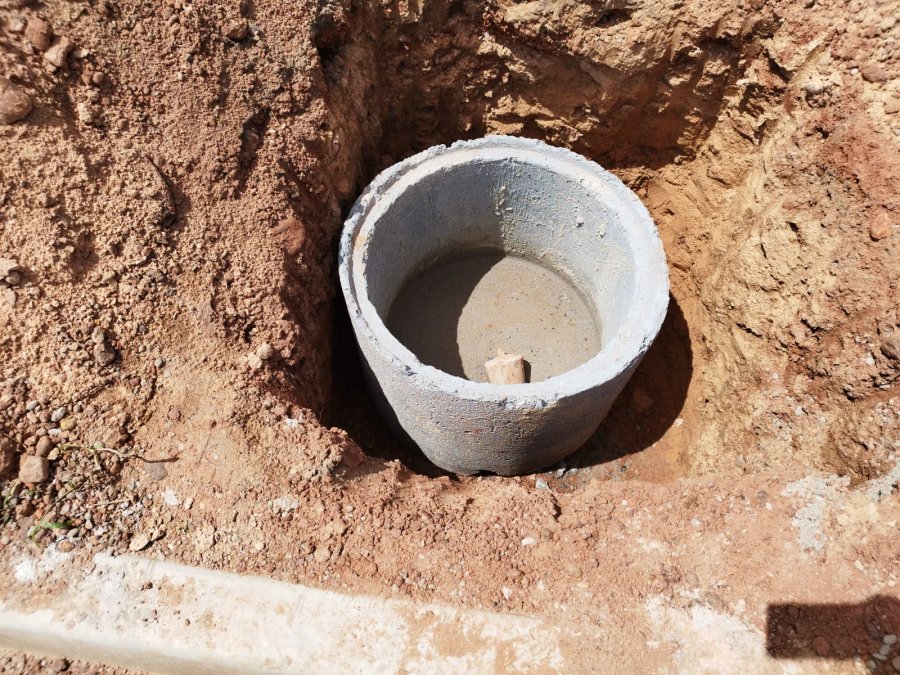 Foto 3
Foto 4
Fotos 3 e 4 – Rede de Esgoto 

Serviço: Execução de escavação de valas e instalação de caixas de inspeção domiciliar.

Local: Alameda Âmbar.


Empreiteiro: Alex Alves.
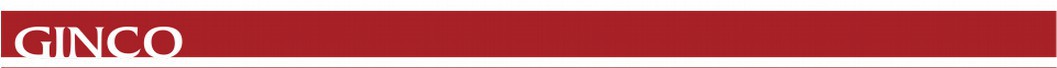 Relatório Fotográfico
Fevereiro de 2023
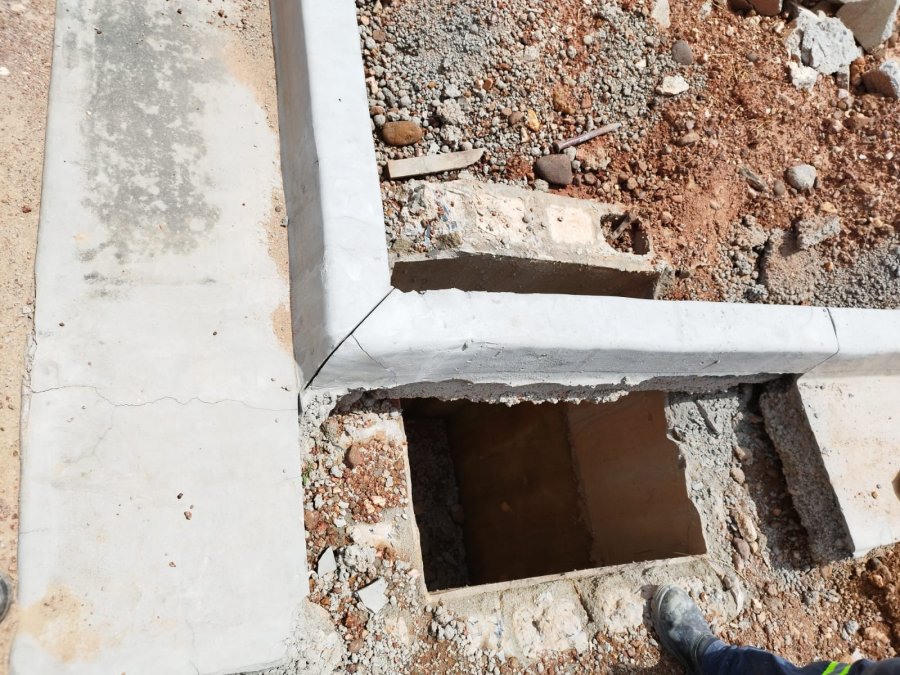 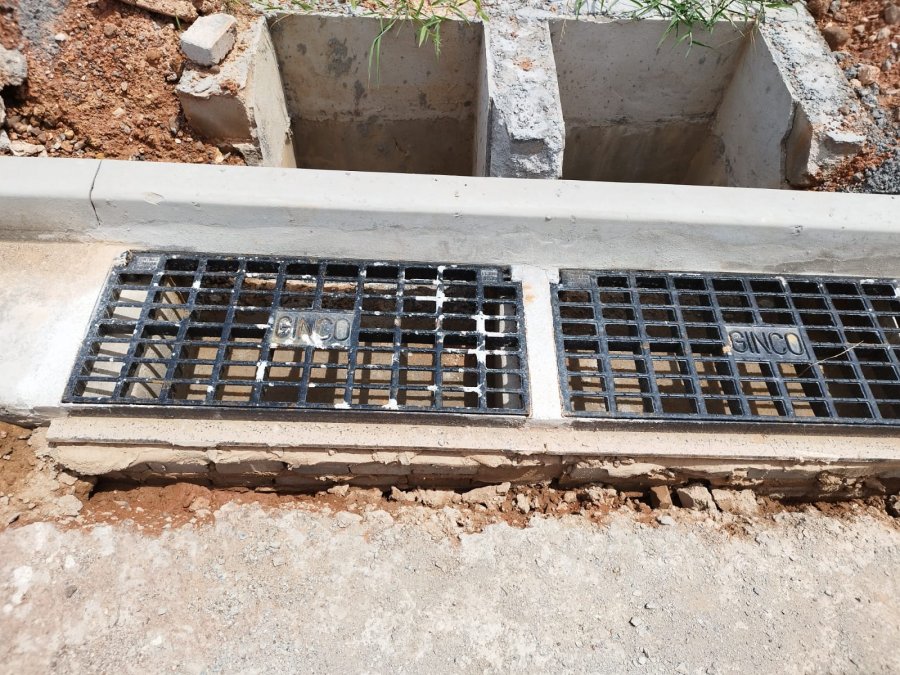 Foto 5
Foto 6
Fotos 5 e 6 – Galeria de Águas Pluviais 

Serviço: Assentamento de grelhas de BL’s.


Local: Alameda Turmalina.


Empreiteiro: Enko.
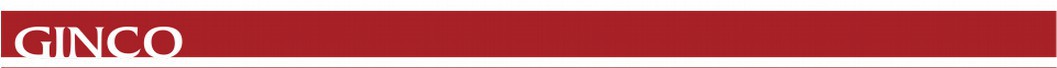 Relatório Fotográfico
Fevereiro de 2023
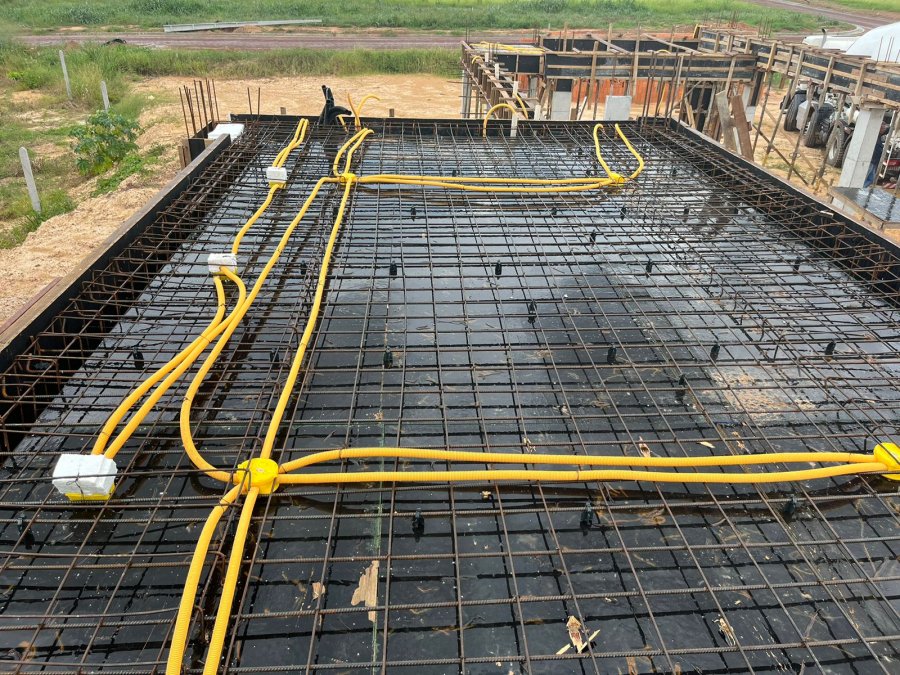 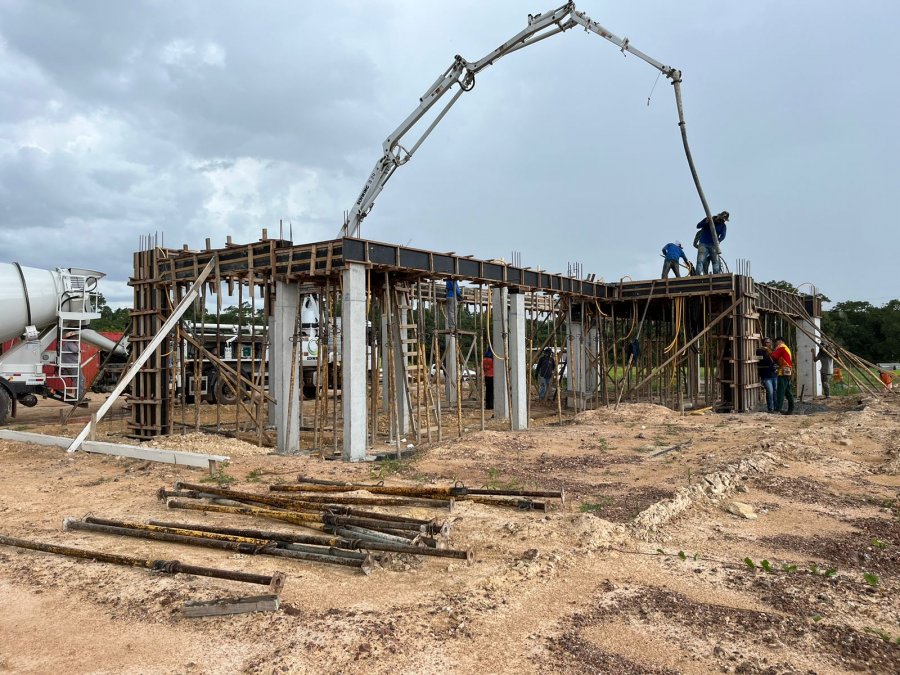 Foto 7
Foto 8
Fotos 7 e 8 – Fitness 

Serviço: Execução de esperas de rede elétrica e concretagem de vigas e lajes.

Local: Área Comum 03.


Empreiteiro: Scoti.
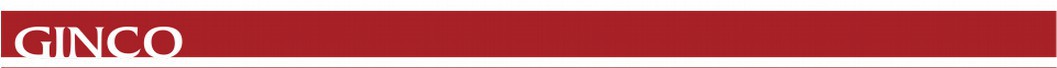 Relatório Fotográfico
Fevereiro de 2023
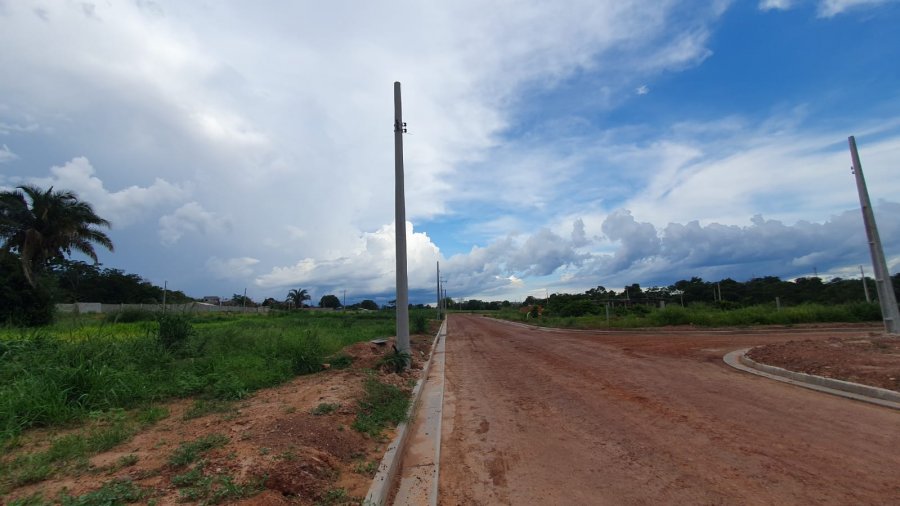 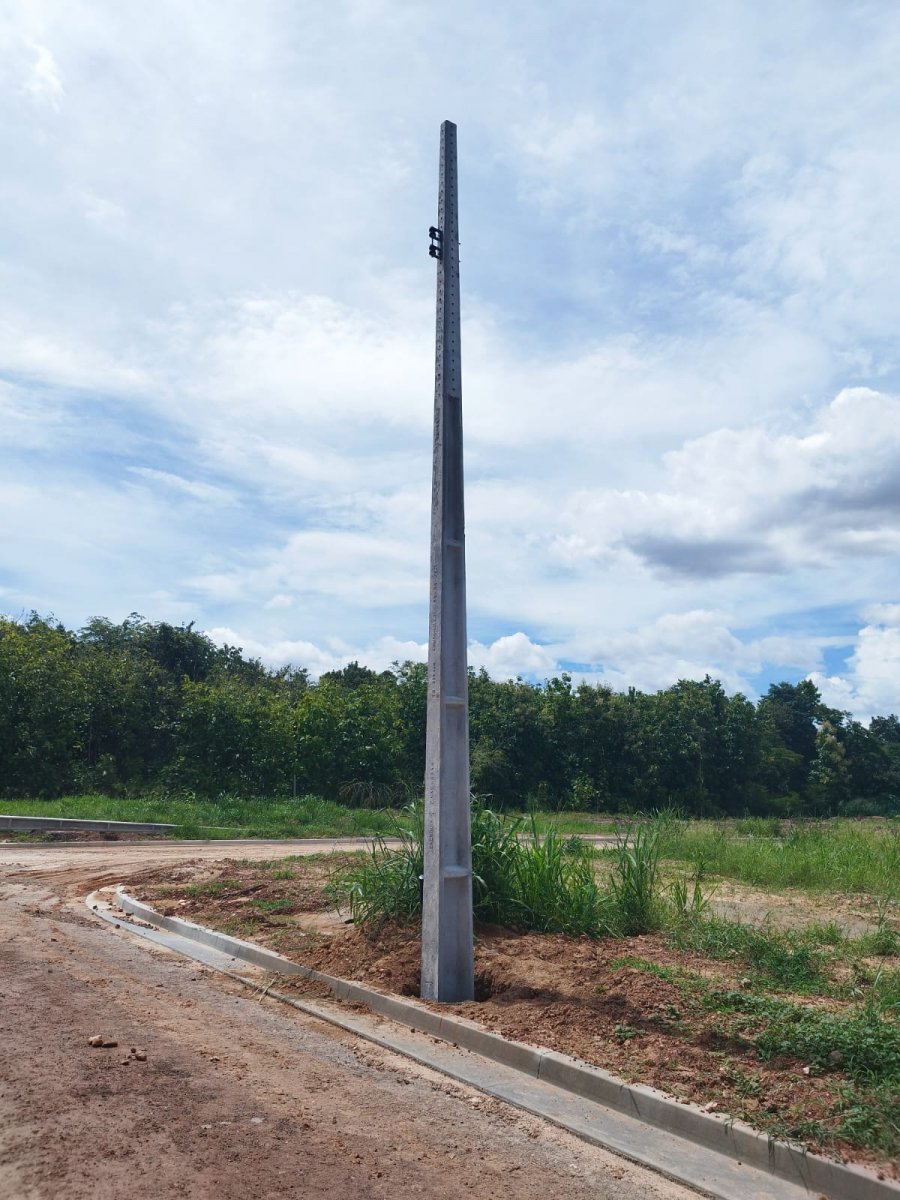 Foto 10
Foto 9
Fotos 9 e 10 – Rede Elétrica 

Serviço: Instalação de postes.

Local: Alamedas Turquesa, das Pérolas e Zircônia.


Empreiteiro: Inova.
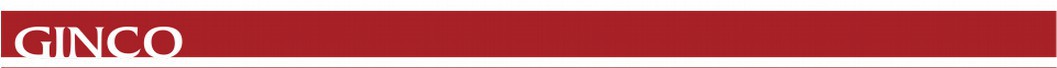 Relatório Fotográfico
Fevereiro de 2023
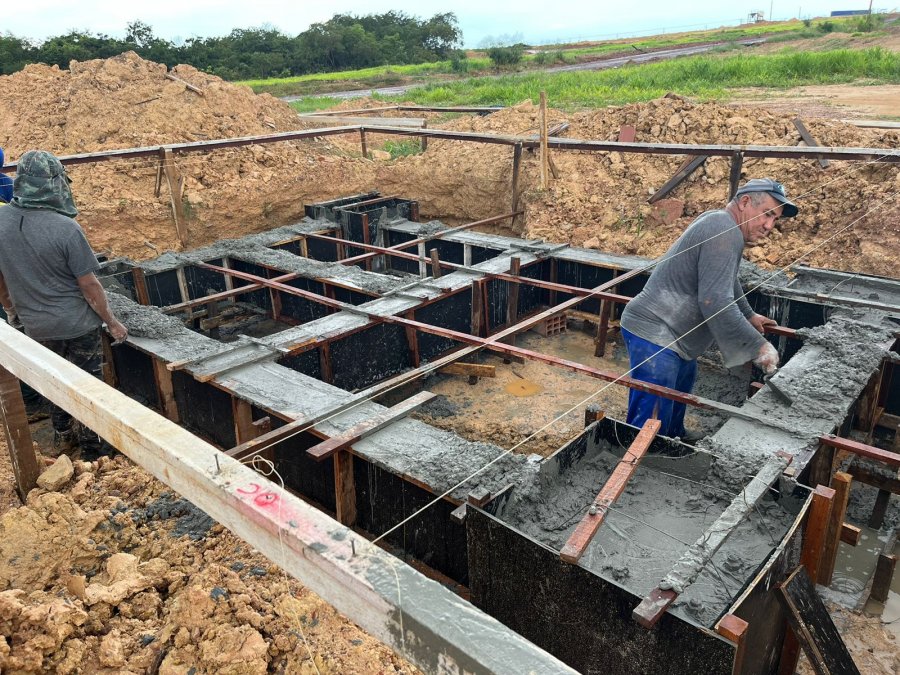 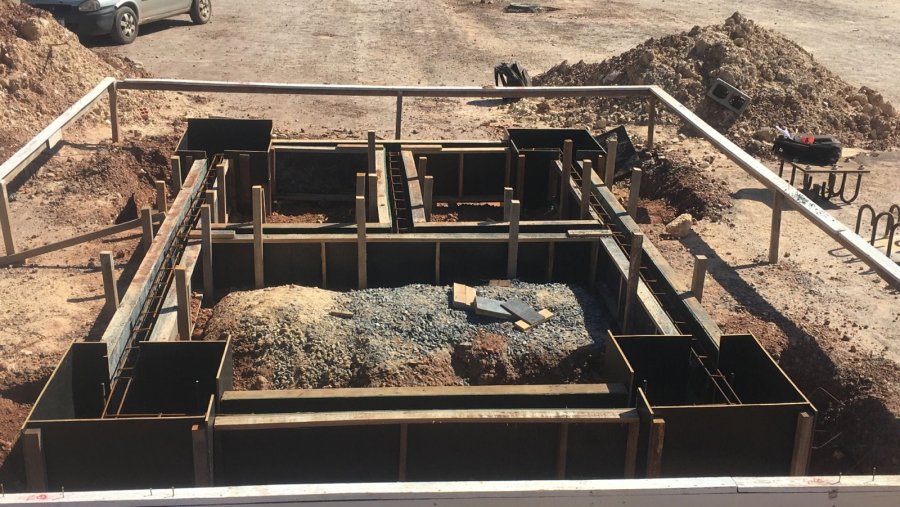 Foto 12
Foto 11
Fotos 11 e 12 – Guarita 

Serviço: Montagem de armaduras e concretagem de vigas baldrames.

Local: Florais Esmeralda.


Empreiteiro: Cleo.
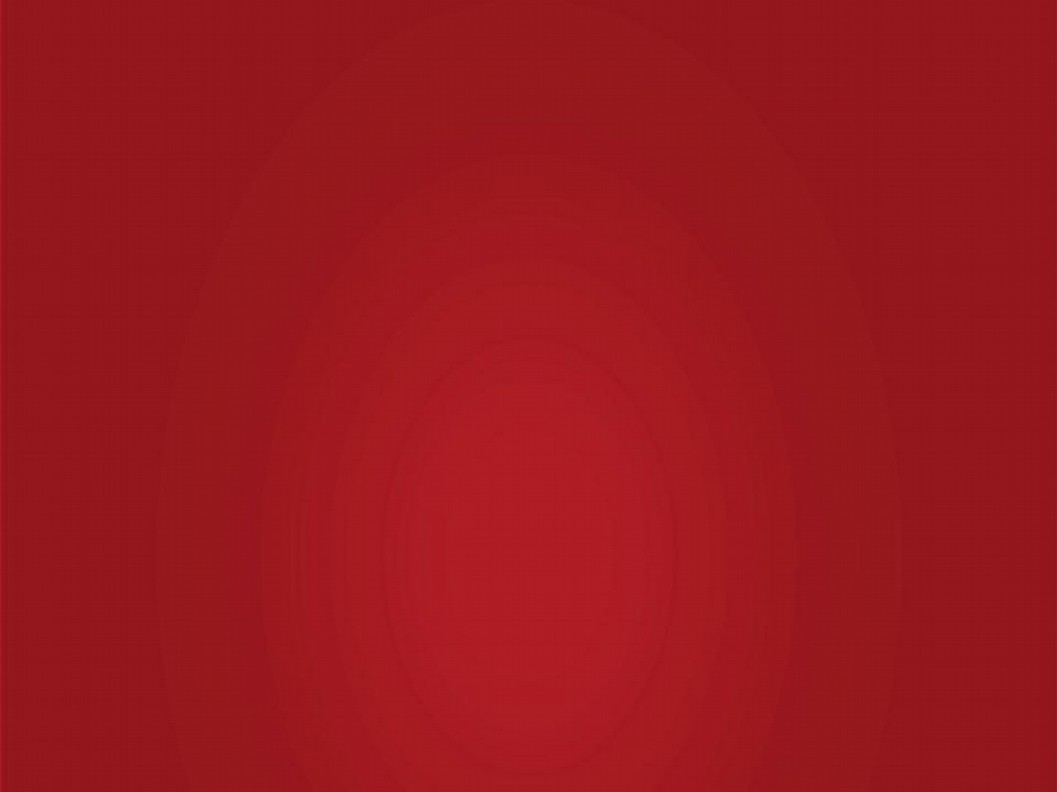 Período 27/02 - 28/02
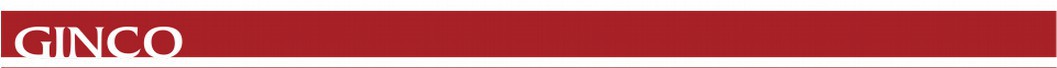 Relatório Fotográfico
Fevereiro de 2023
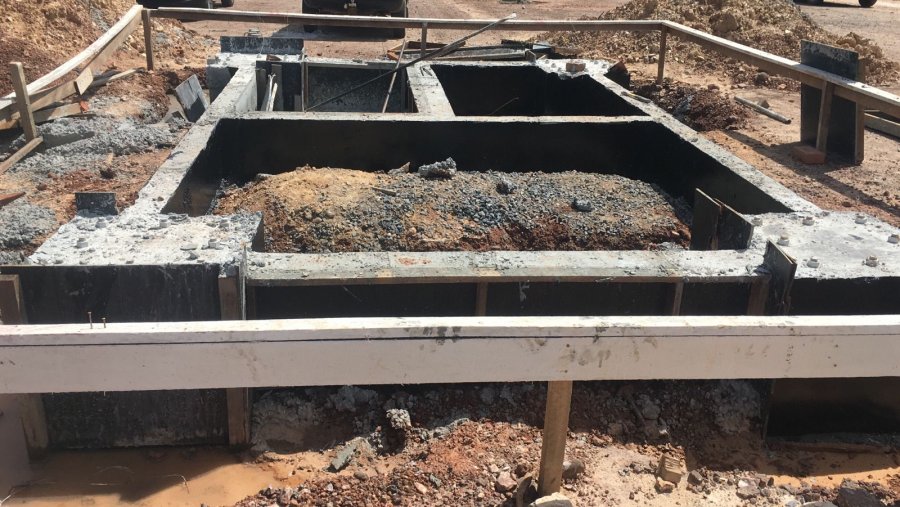 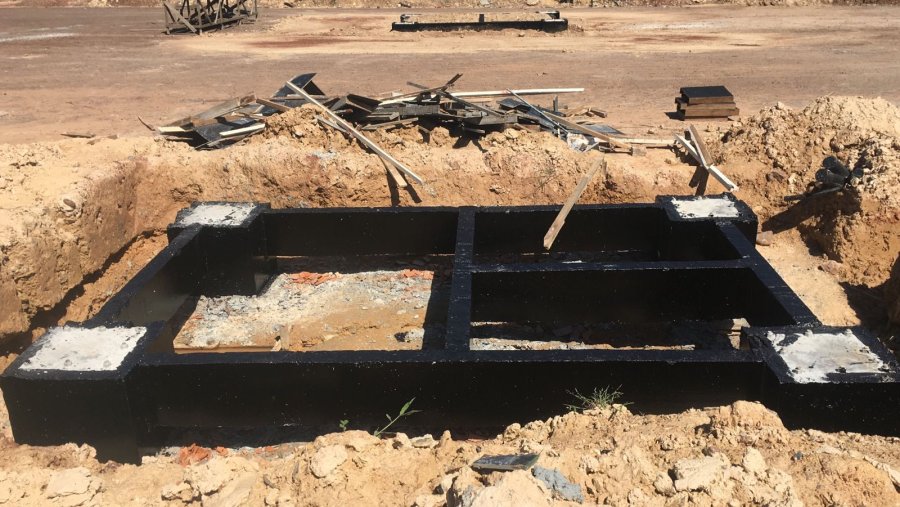 Foto 1
Foto 2
Fotos 1 e 2 – Guarita

Serviço: Desforma e impermeabilização de vigas baldrames.

Local: Florais Esmeralda.

Empreiteiro: Cleo.
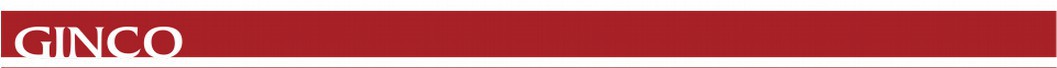 Relatório Fotográfico
Fevereiro de 2023
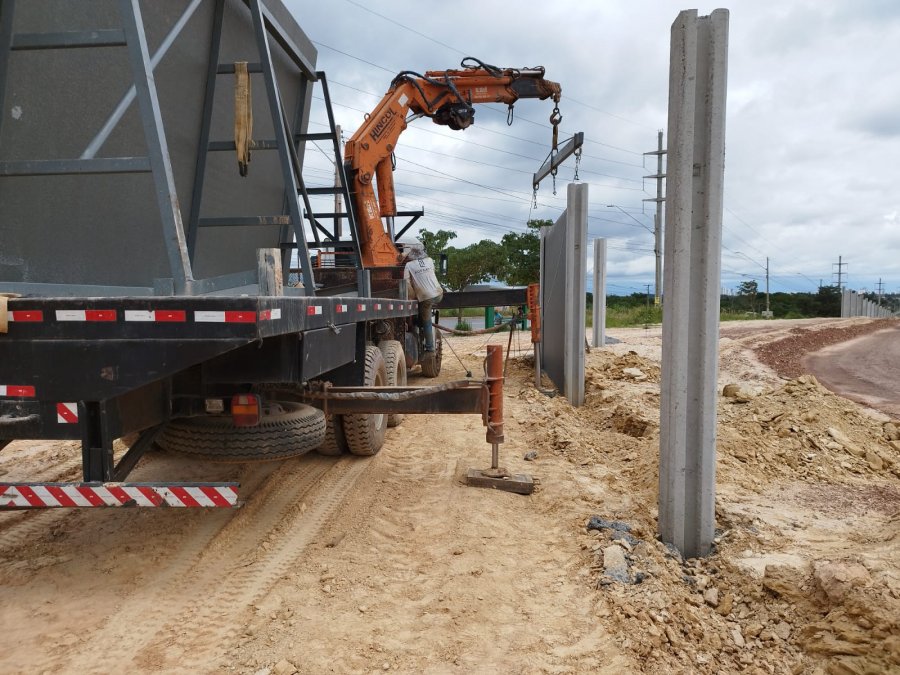 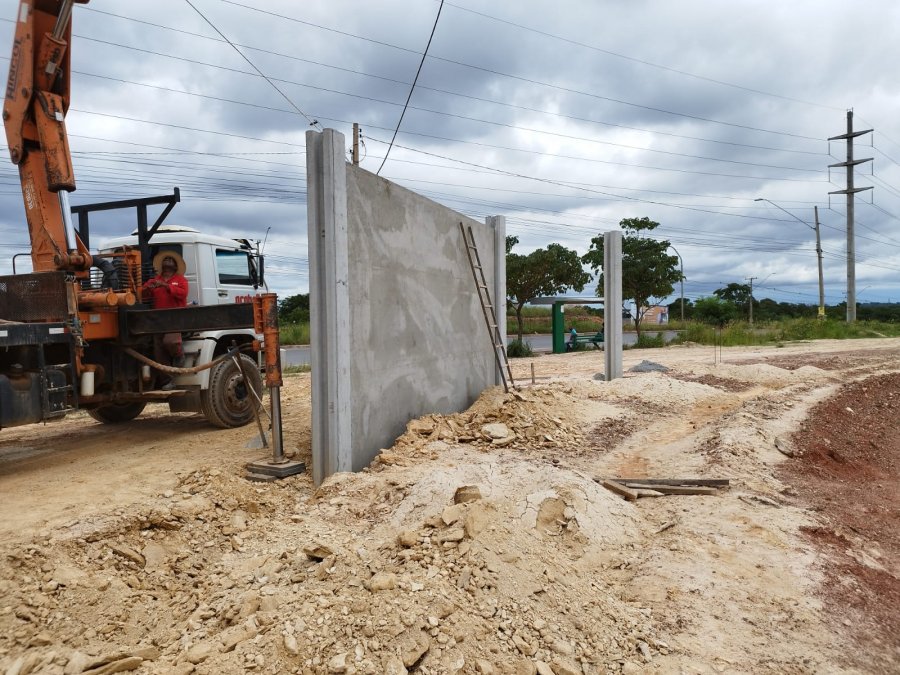 Foto 3
Foto 4
Fotos 3 e 4 – Muro de Fechamento 

Serviço: Assentamento de placas.

Local: Florais Esmeralda.


Empreiteiro: Granfina.
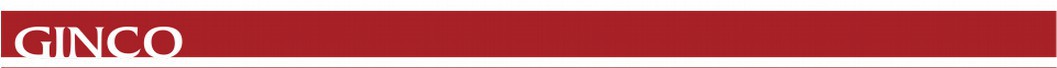 Relatório Fotográfico
Fevereiro de 2023
MAPA DE ACOMPANHAMENTO – MEIO-FIO
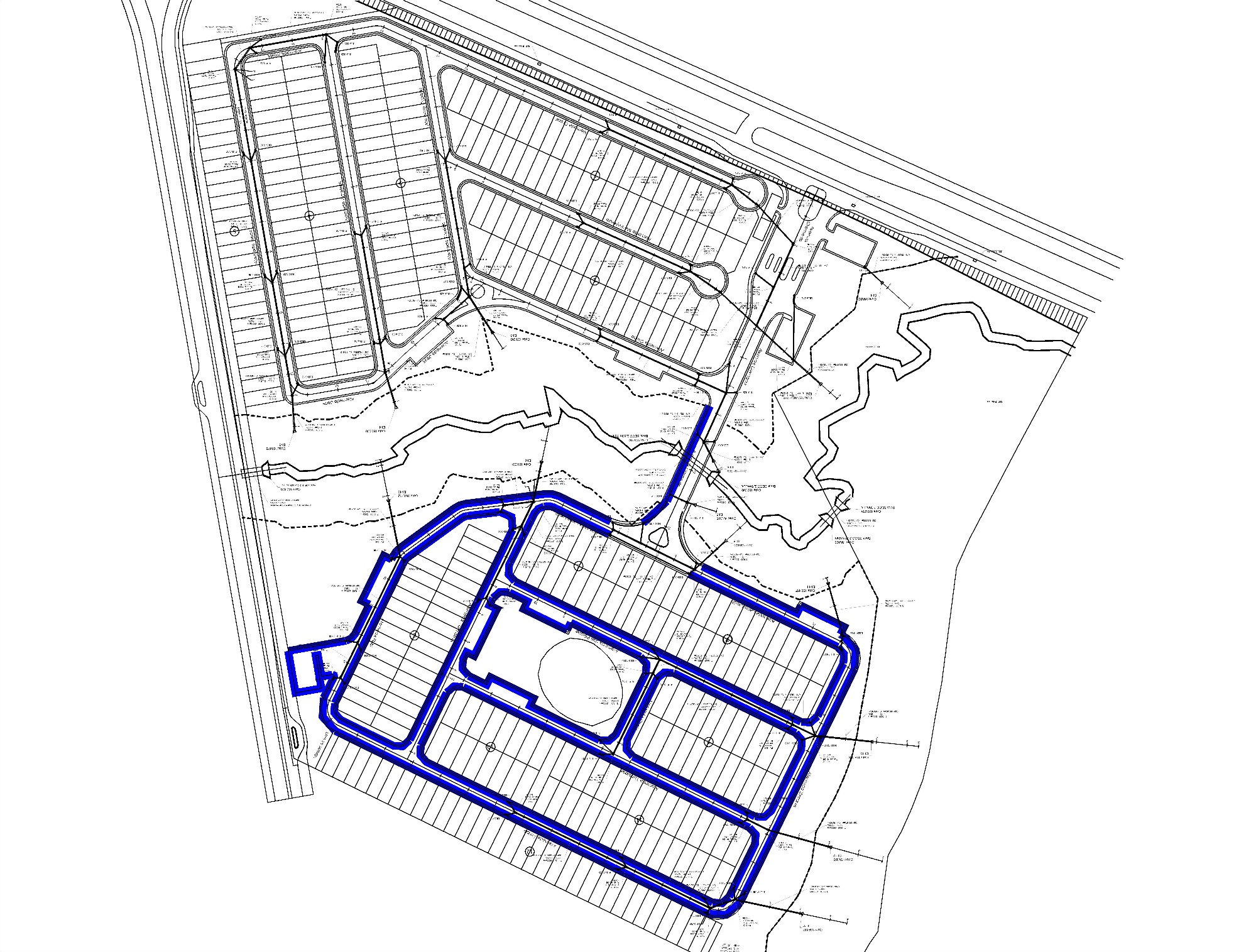 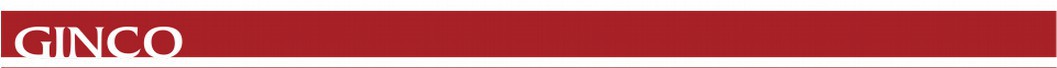 Relatório Fotográfico
Fevereiro de 2023
MAPA DE ACOMPANHAMENTO – MURO DE FECHAMENTO
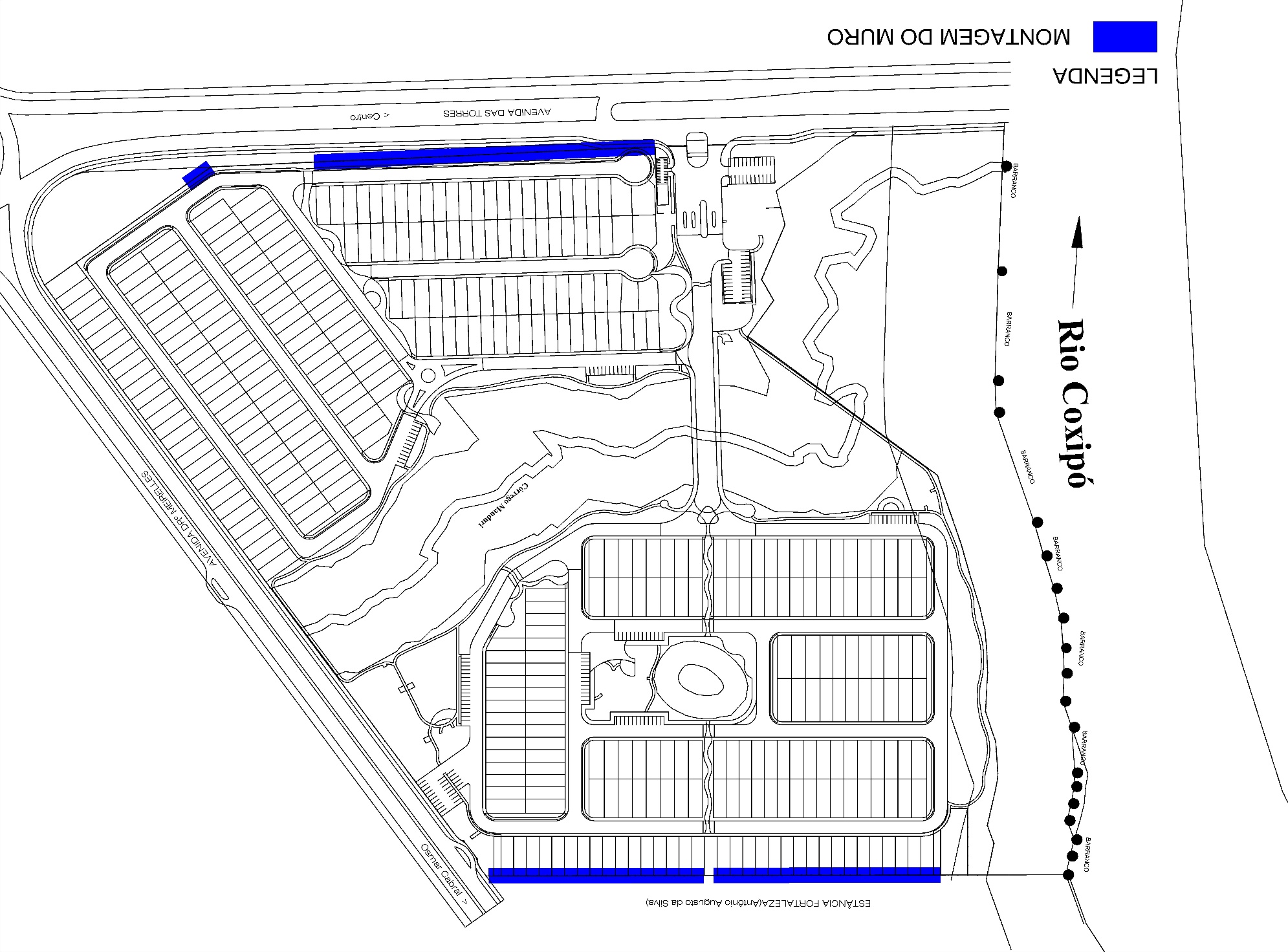 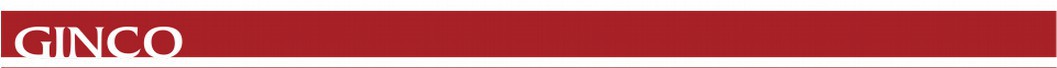 Relatório Fotográfico
Fevereiro de 2023
ACOMPANHAMENTO GERAL DA OBRA
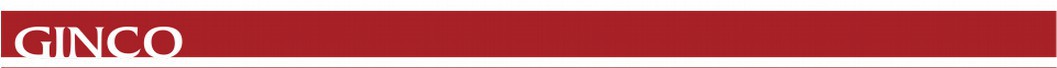 Relatório Fotográfico
Fevereiro de 2023
ACOMPANHAMENTO GERAL DA OBRA
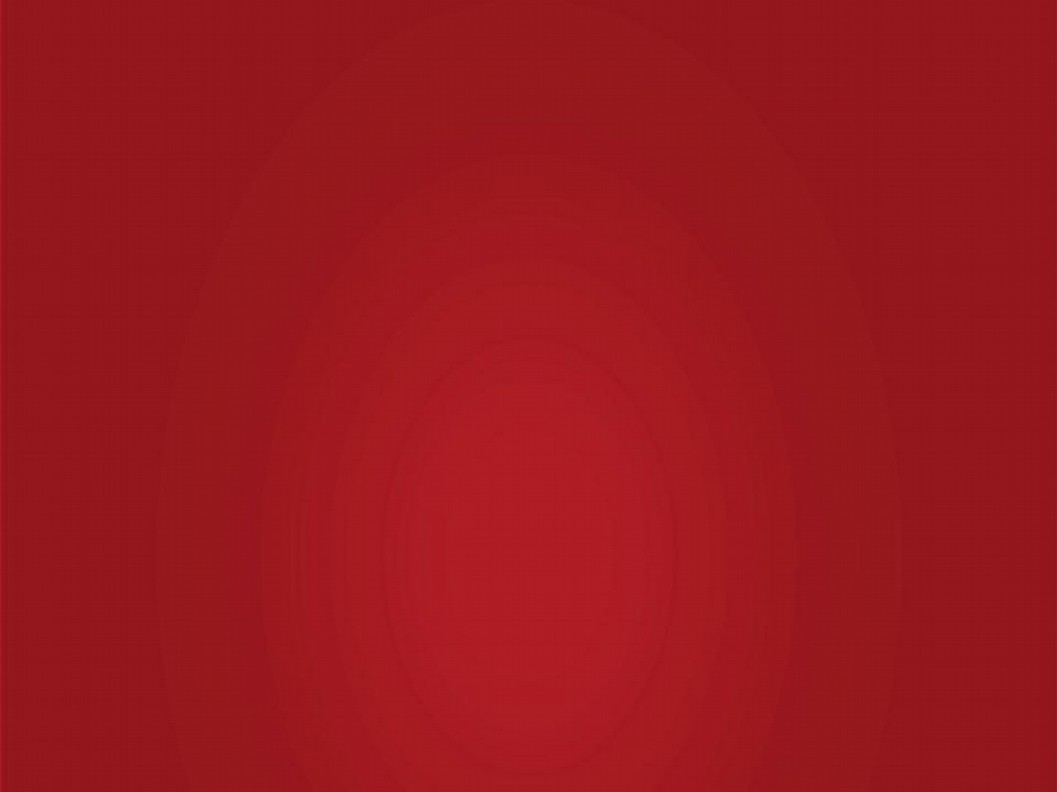 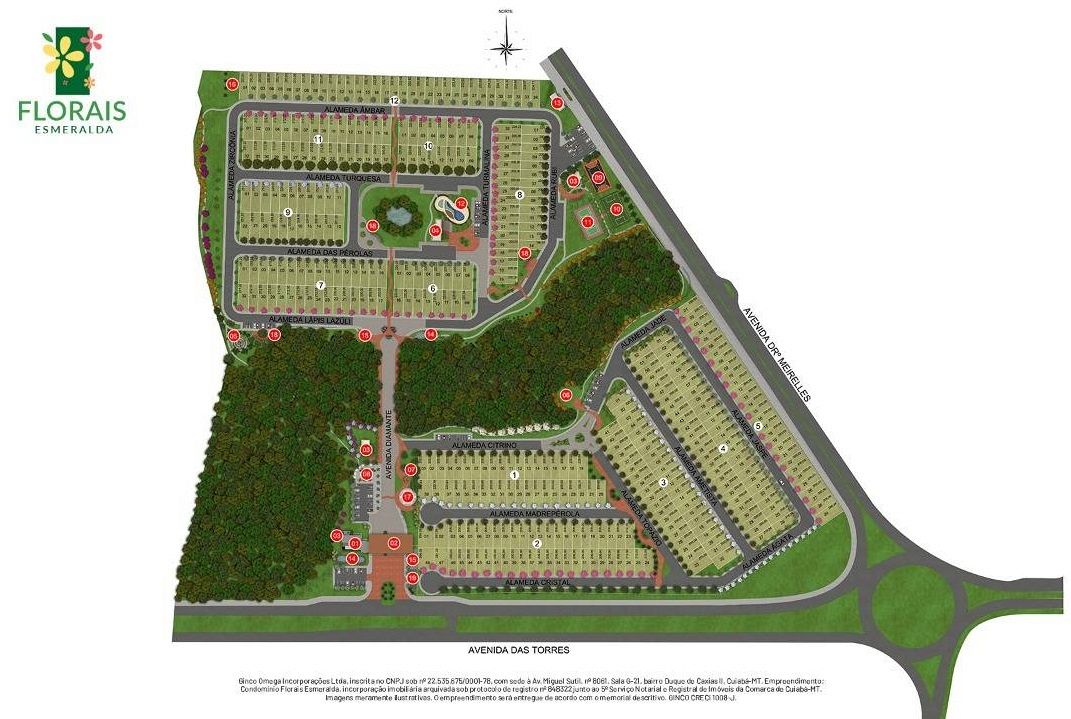 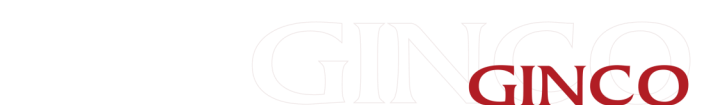 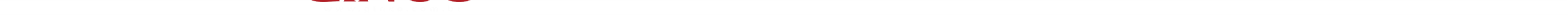